Découvrir une œuvre au cycle 1
Quelques suggestions
La découverte progressive par des caches.
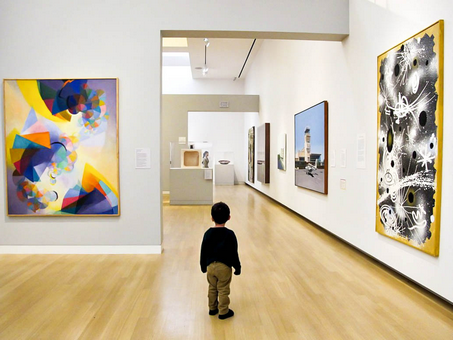 Trouver des détails 1
Trouver des détails 2
Citation 1
Citation 2
Comparaison
Inventorier
Comprendre
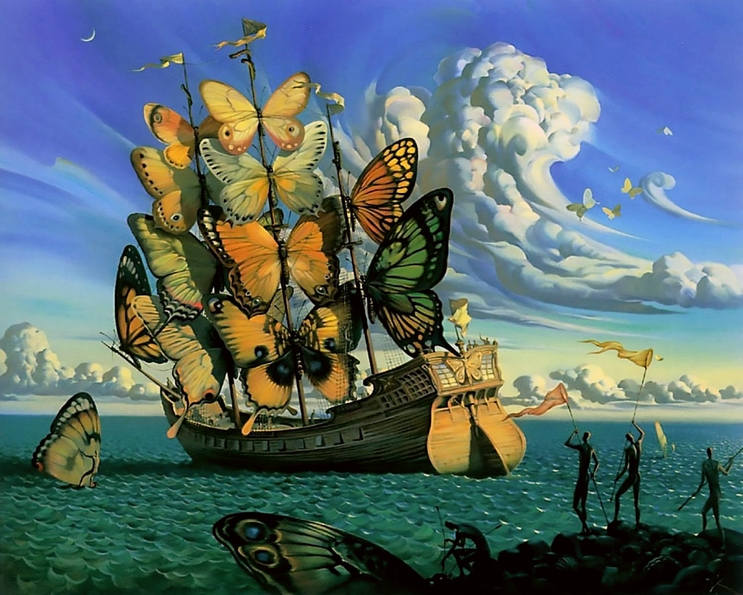 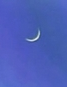 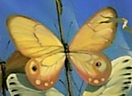 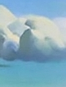 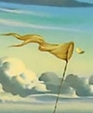 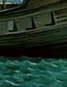 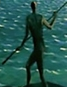 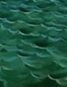 Salvador DALI, Le navire aux papillons.
Salvador DALI
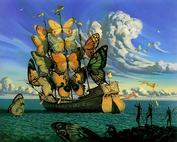 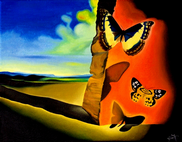 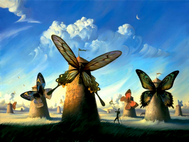 Le navire aux papillons
Papillons
Moulins à papillons
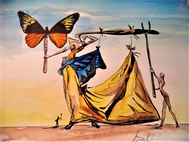 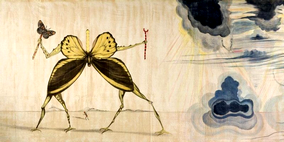 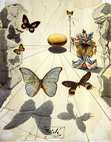 Papillon en marche
Papillons
Papillon
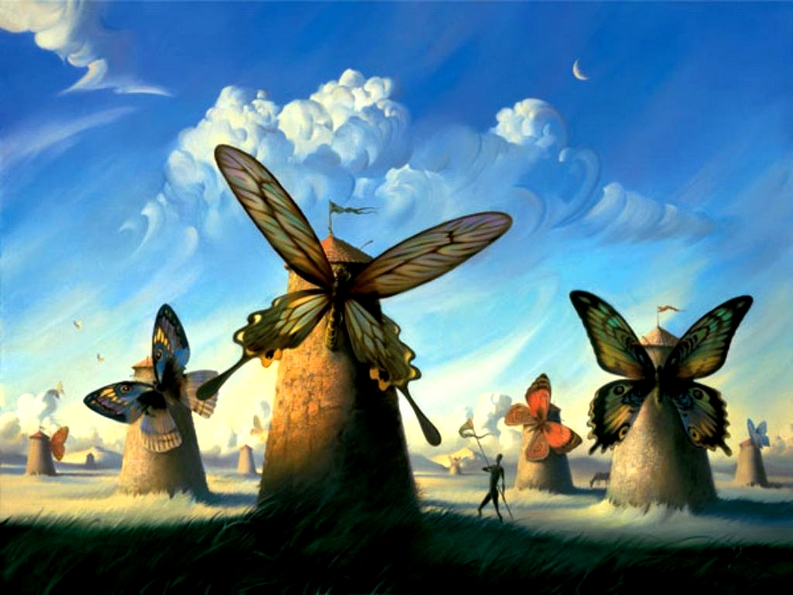 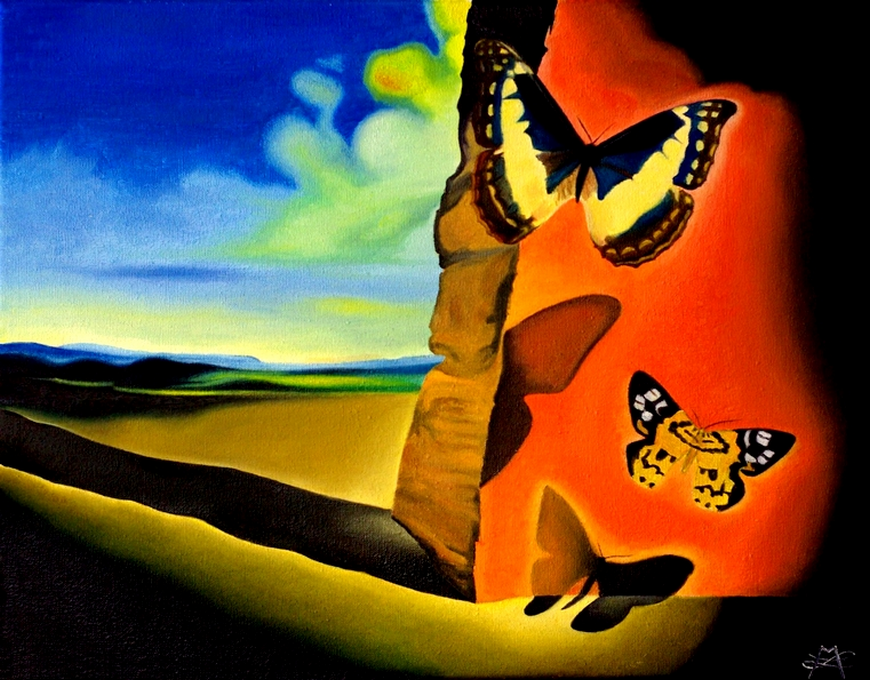 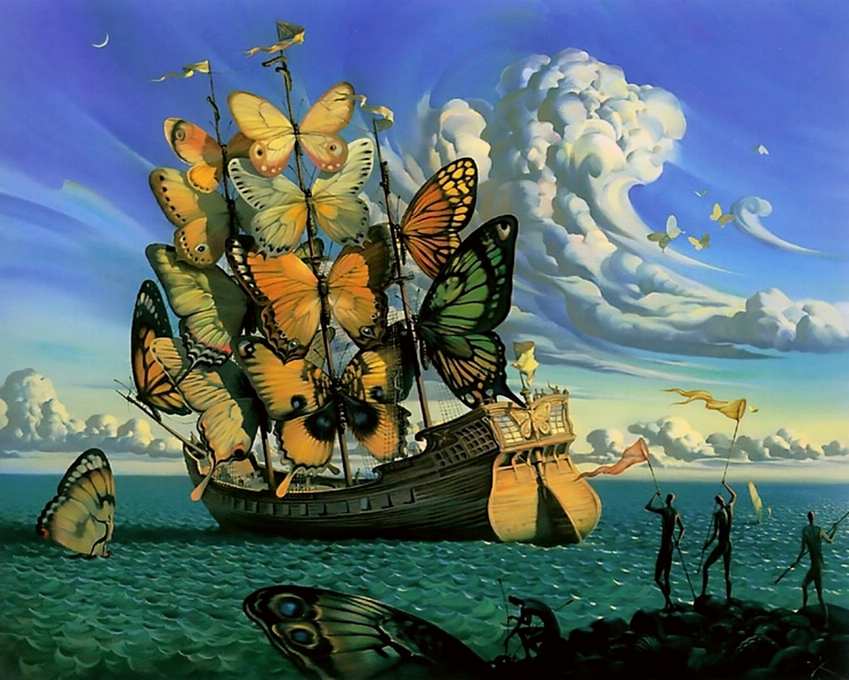 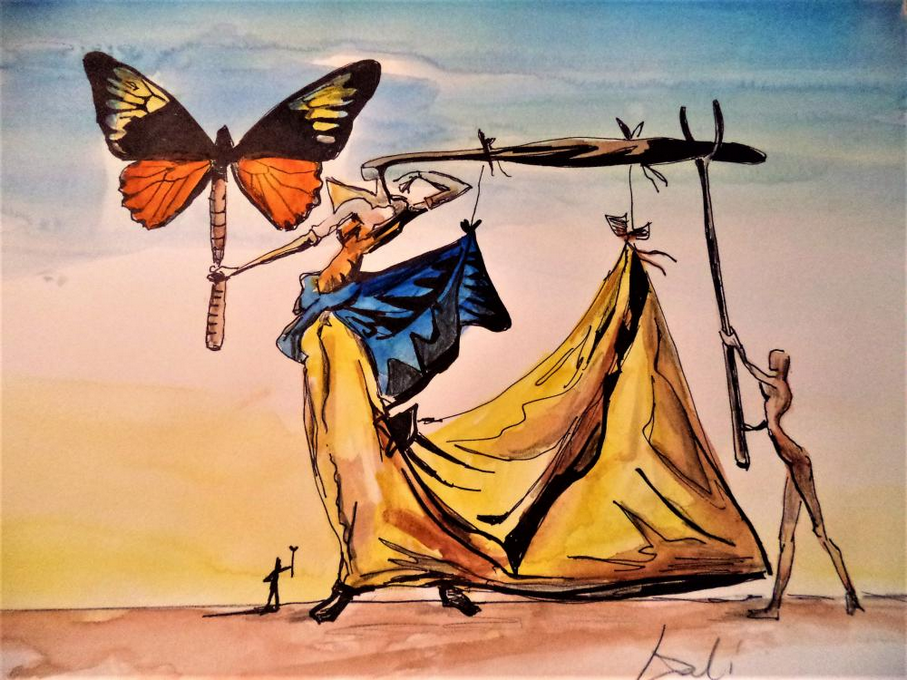 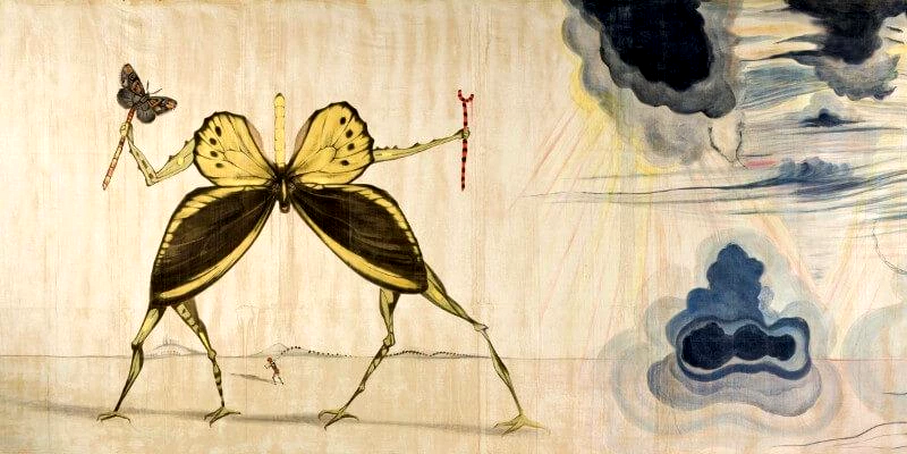 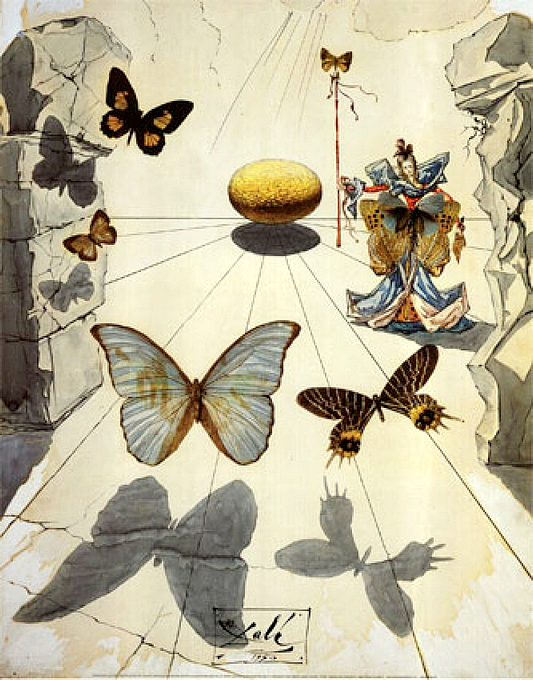 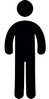 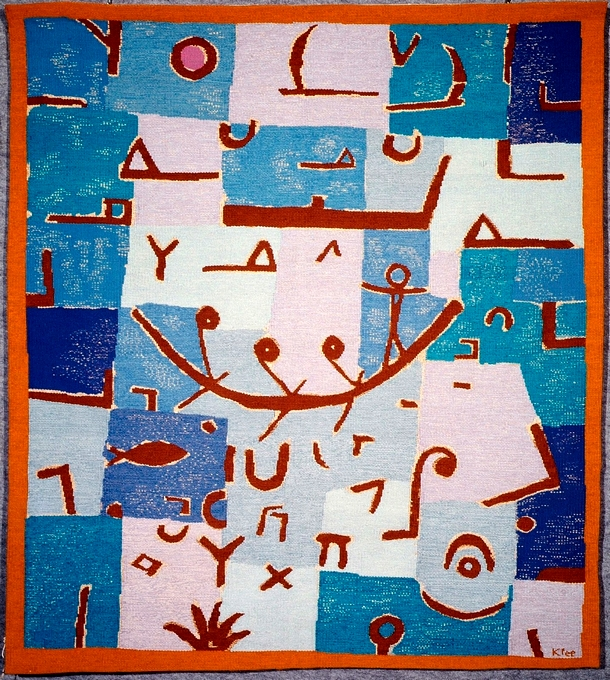 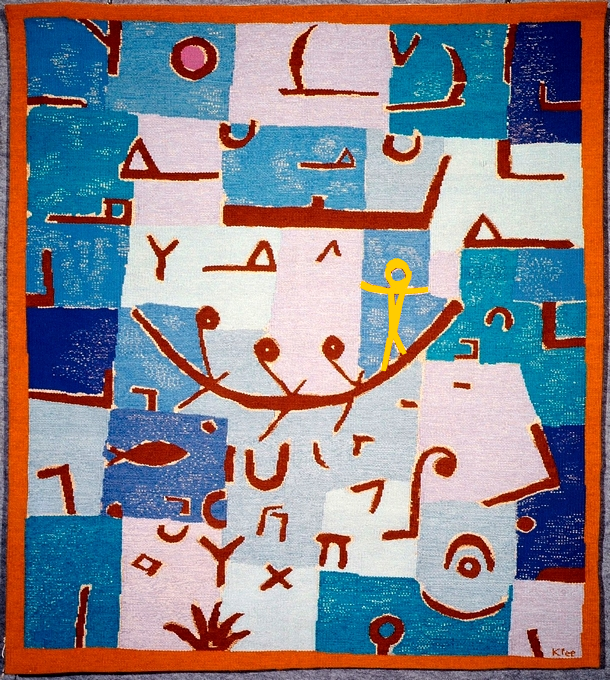 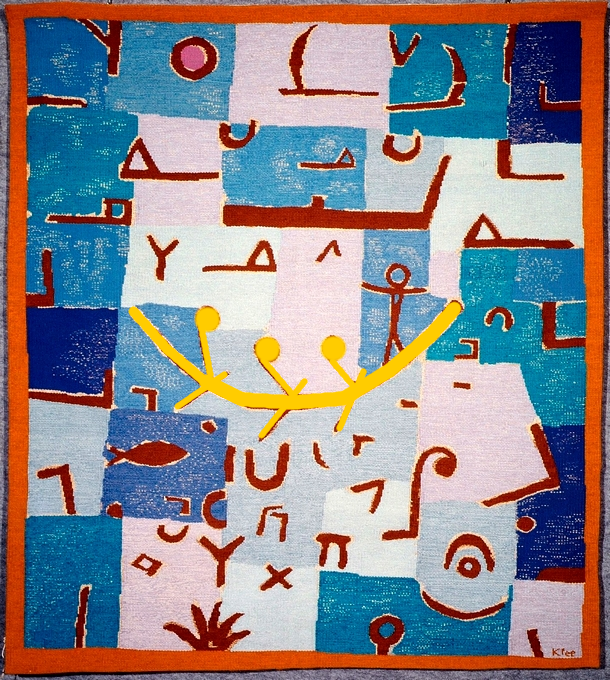 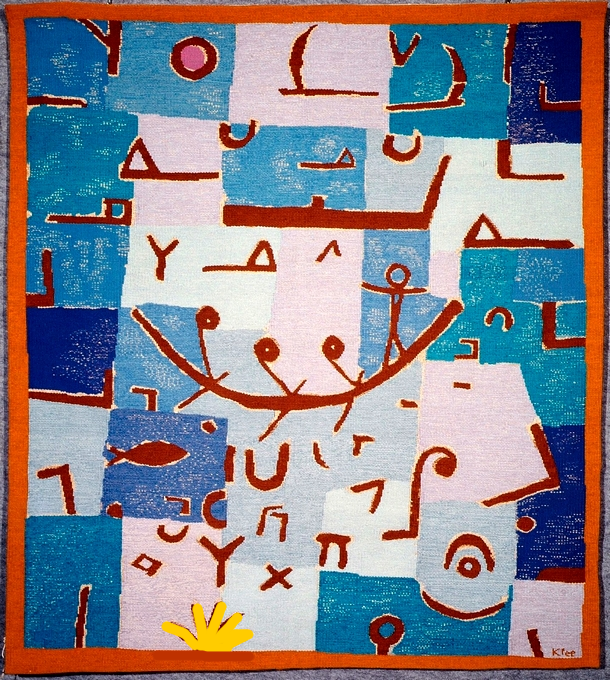 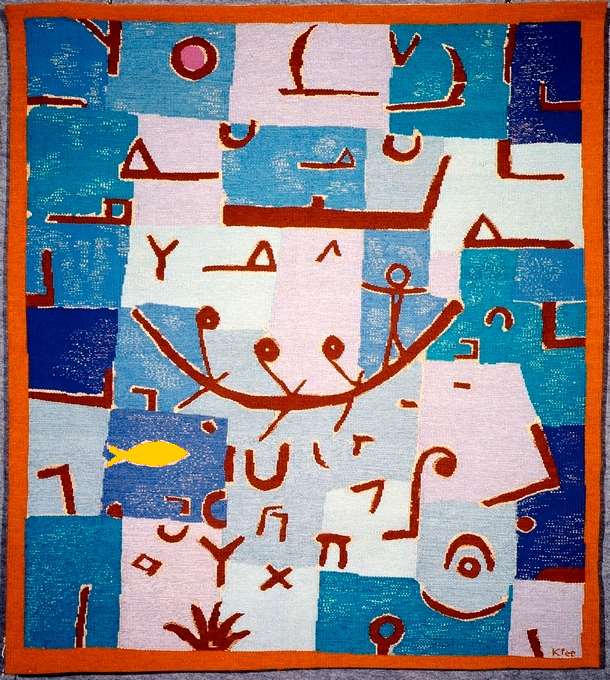 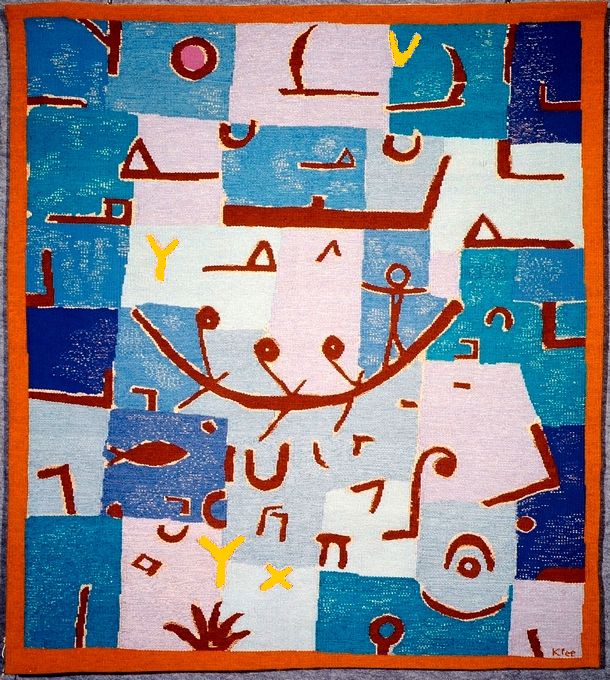 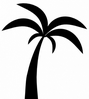 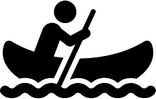 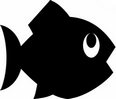 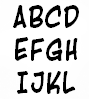 Trouve les éléments ci-dessus dans le tableau.
Paul KLEE
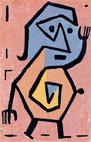 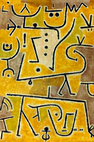 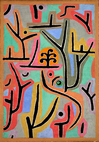 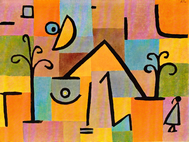 Je veux pleurer
Parc près de Lu
Orient doux
Gilet rouge
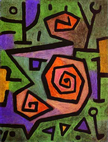 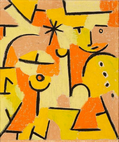 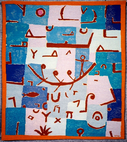 Roses héroïques
Figure en jaune
La légende du Nil
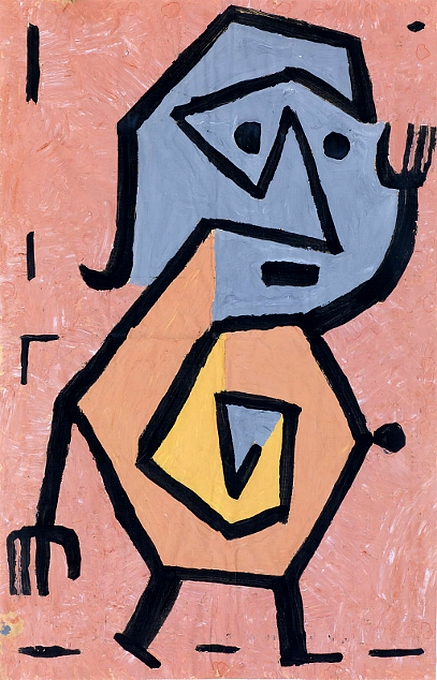 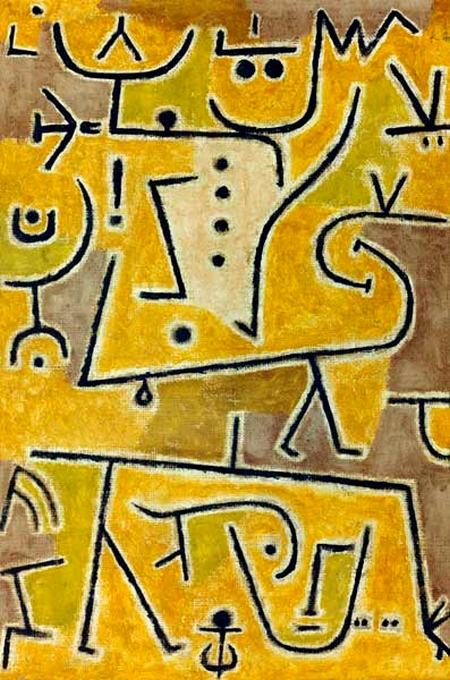 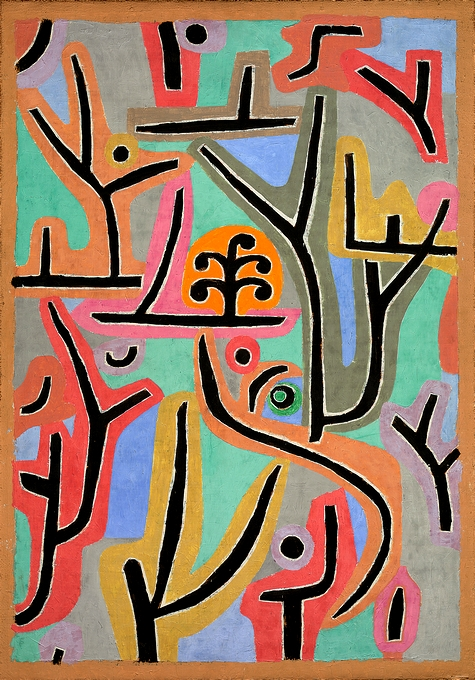 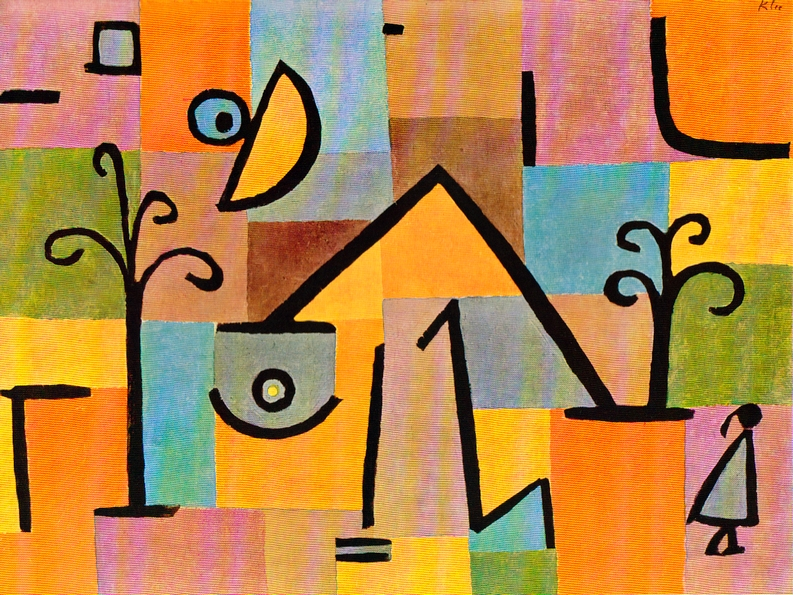 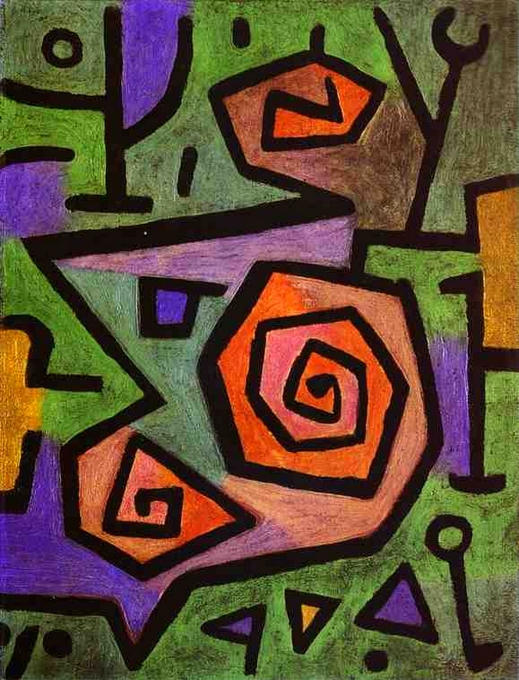 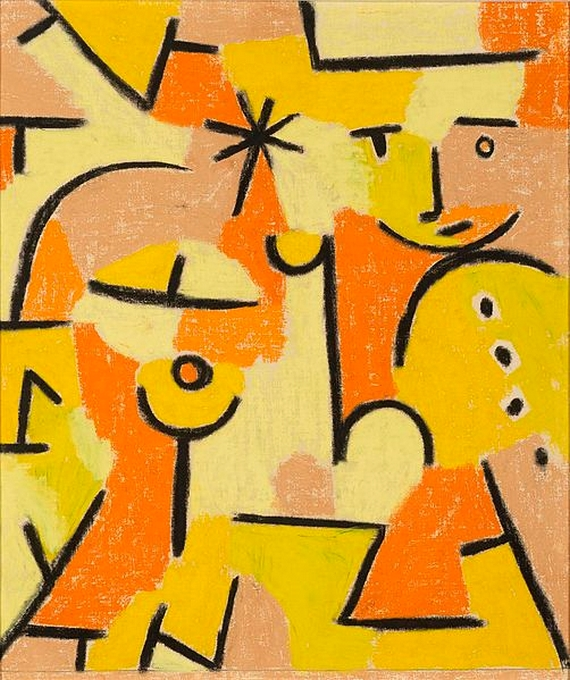 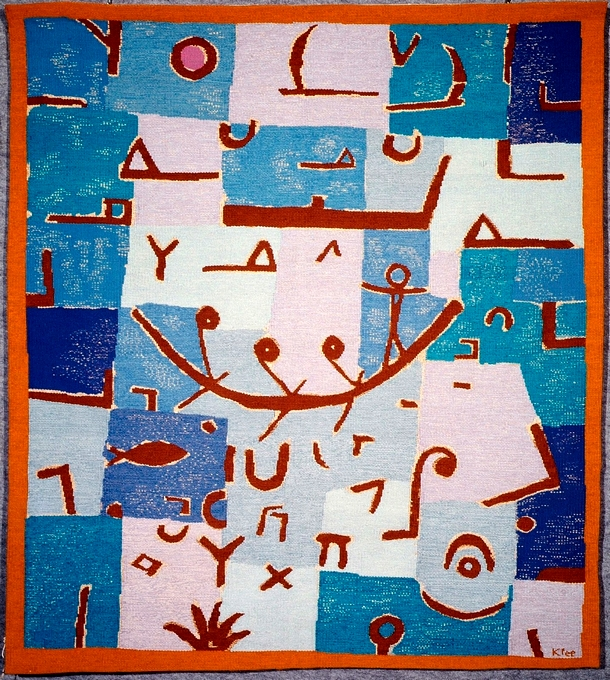 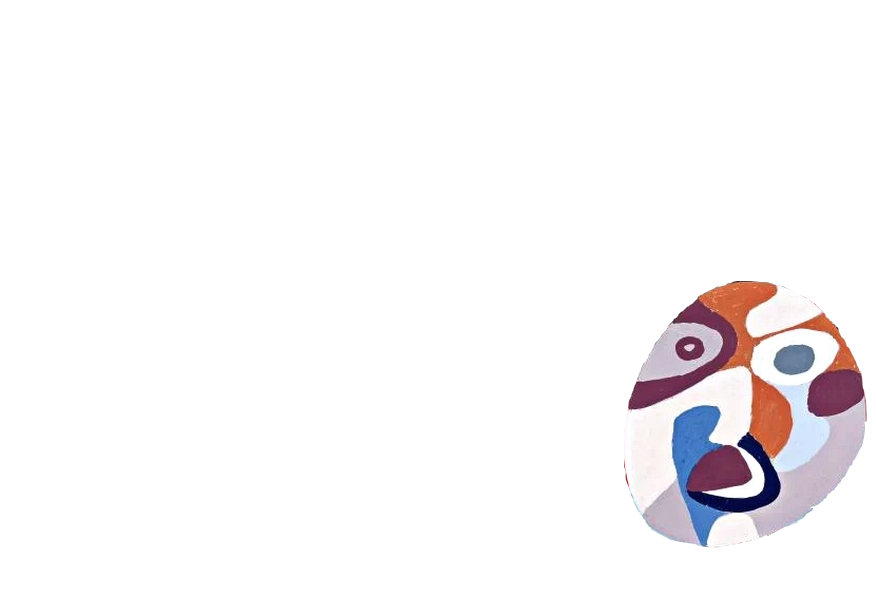 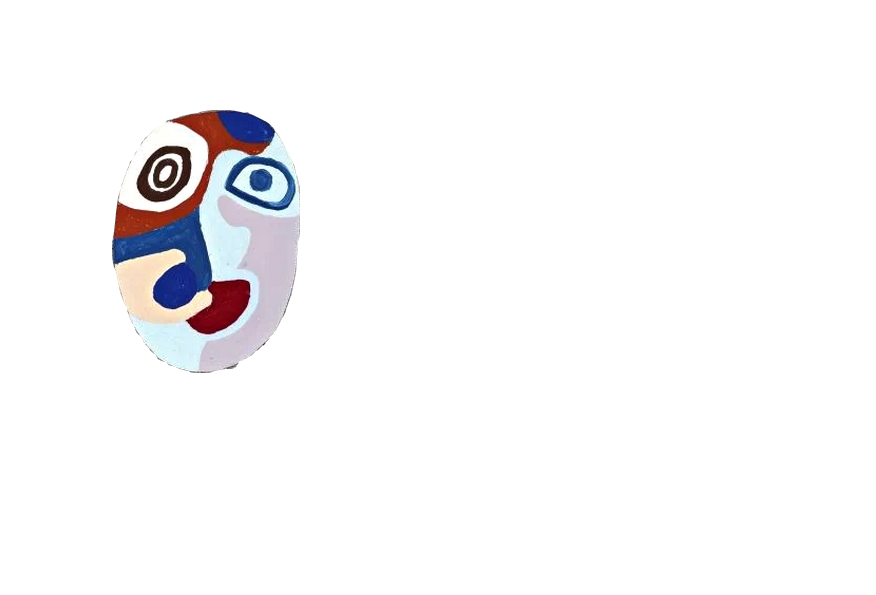 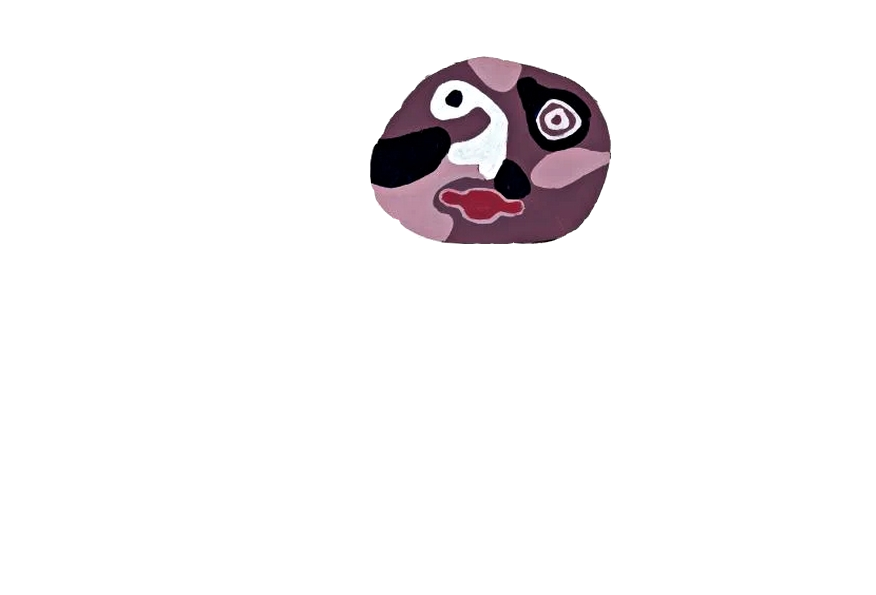 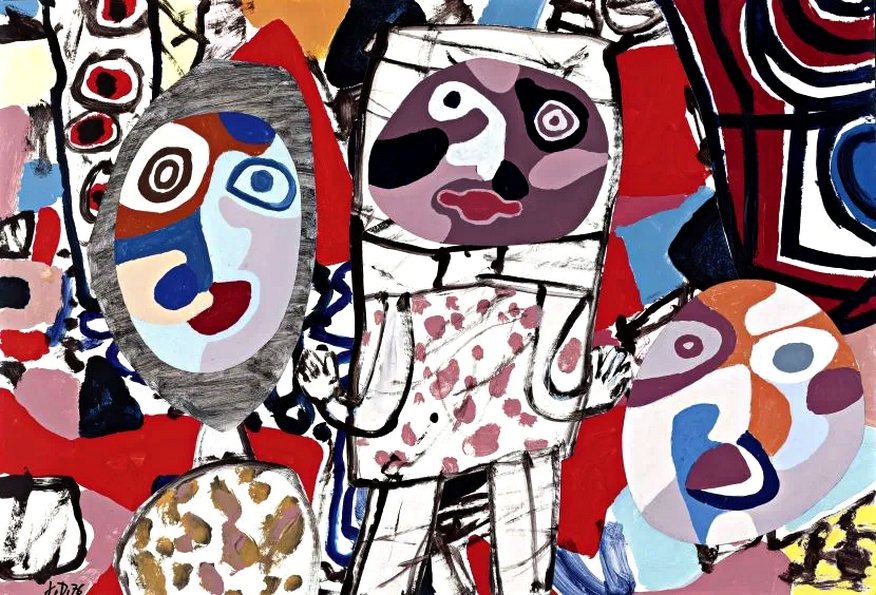 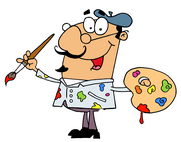 Retrouve la palette utilisée par le peintre pour chacun des portraits.
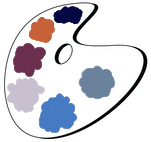 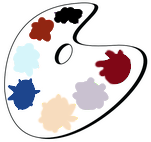 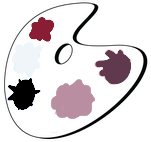 Jean DUBUFFET
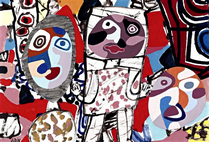 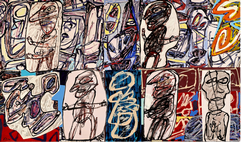 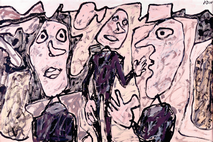 Le malentendu
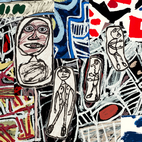 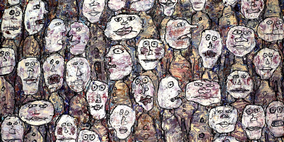 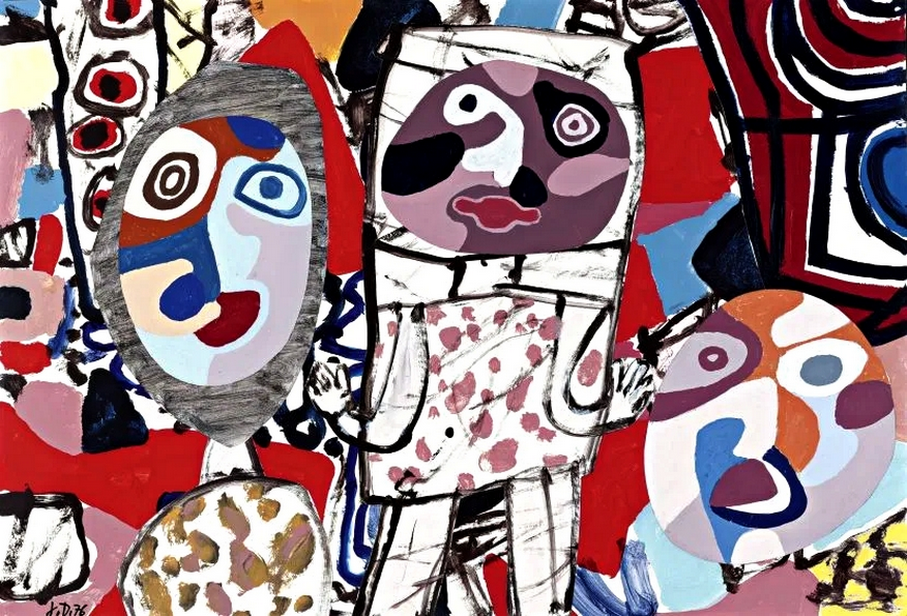 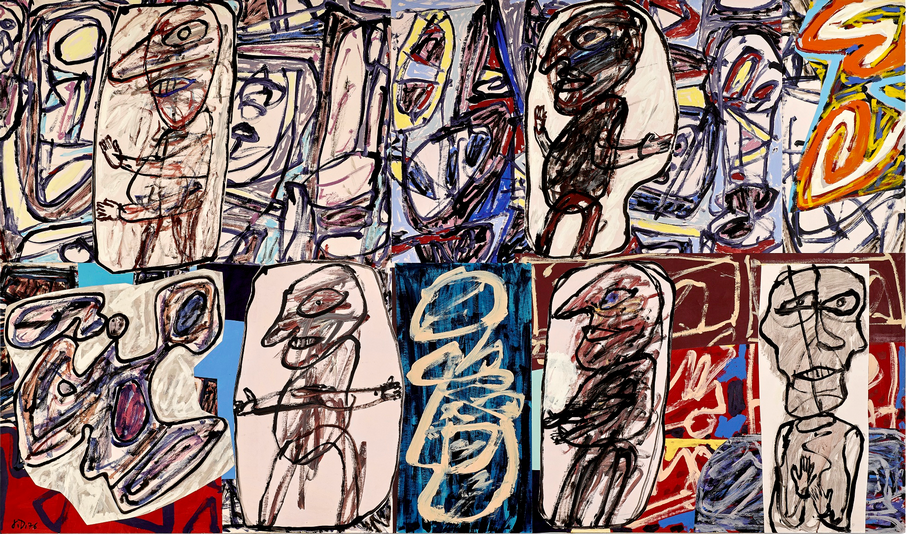 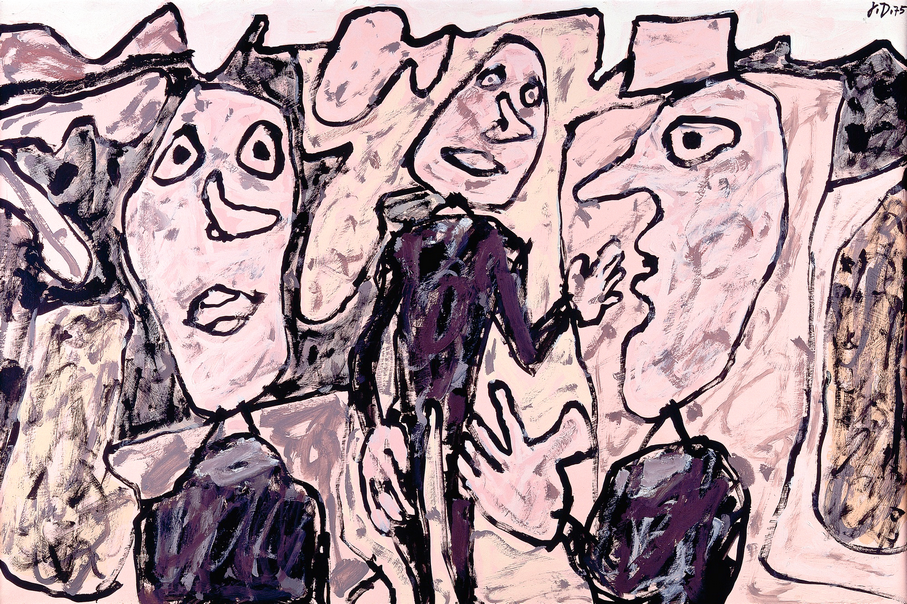 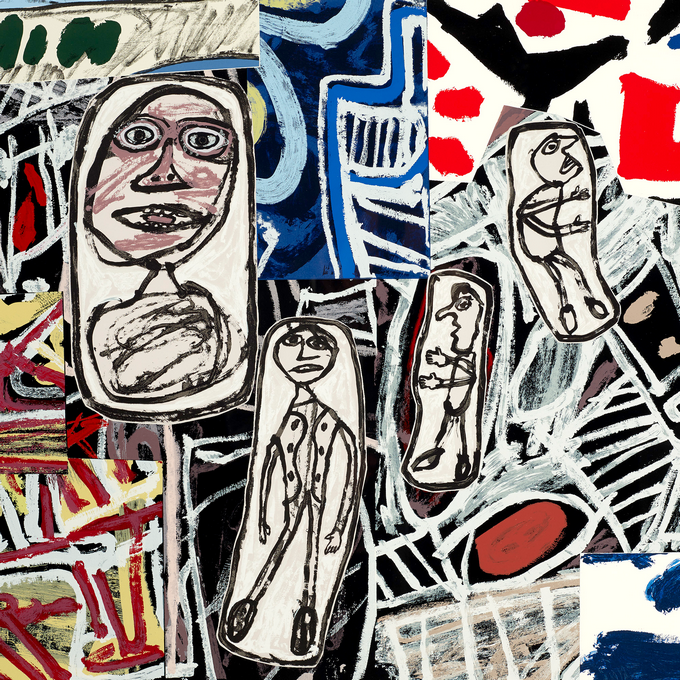 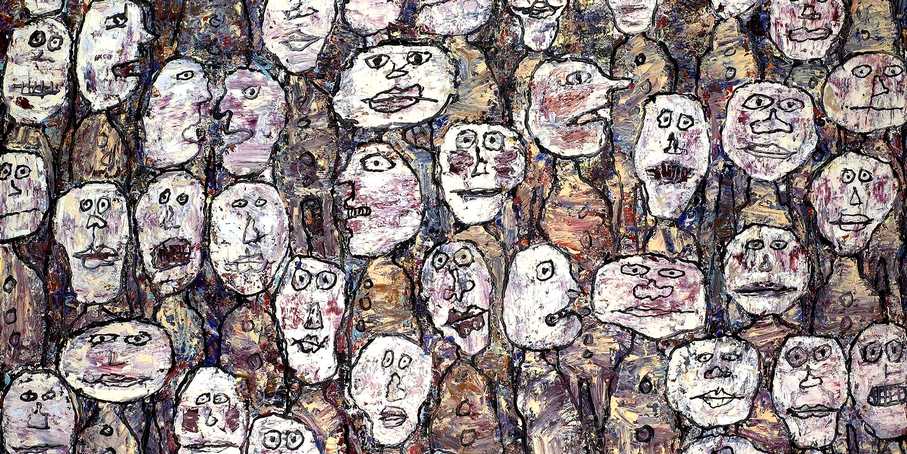 Henri MATISSE, Les poissons rouges 1912
Roy LICHTENSTEIN, Nature morte aux poissons rouges 1972
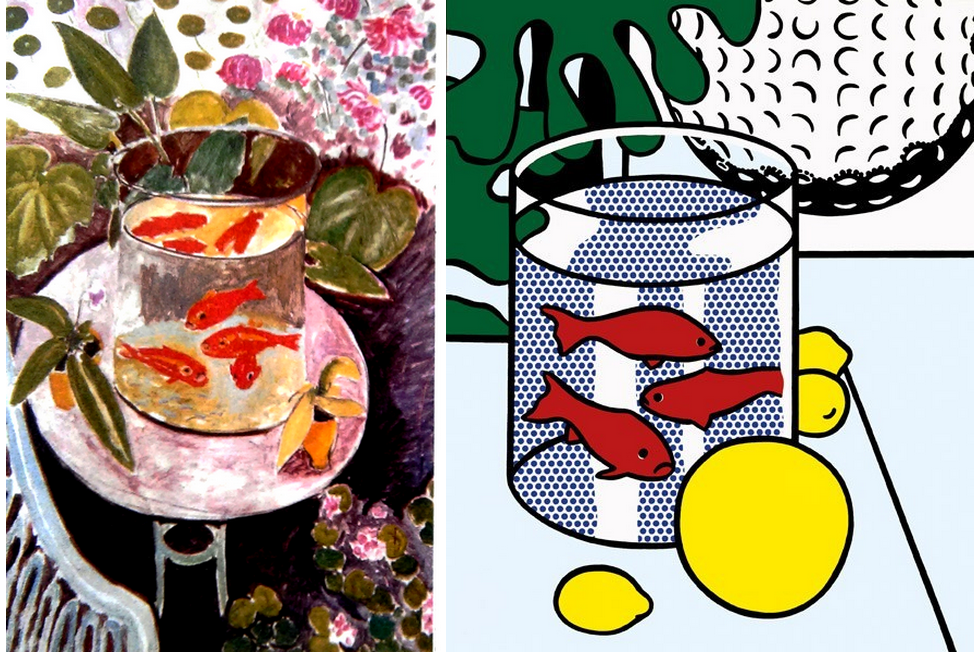 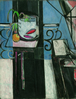 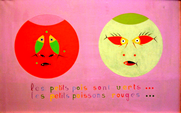 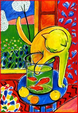 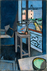 Henri MATISSE
Chat aux
poissons rouges
Henri MATISSE
Intérieur
aux poissons rouges
Yves LALOY
Les petits pois sont verts 
les petits poissons rouges
Henri MATISSE
Poissons rouges
Et palette
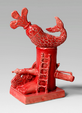 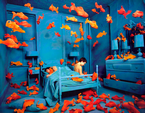 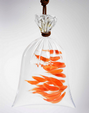 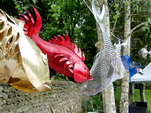 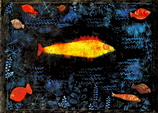 Éric CROES
Cadavre exquis
Poisson rouge
Guy LARTIGUE
L’aquarium de l’espace
Paul KLEE
Poisson d’or
Riusuke FUKAHORI
Poissons rouges
Sandy SKOGLUND
Poissons rouges
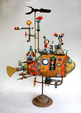 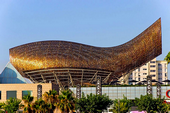 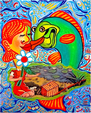 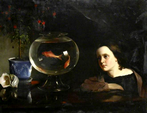 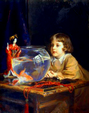 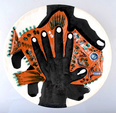 Gérard COLLAS
Le poisson machine 
du professeur Robinet
Pablo PICASSO
Poisson rouge
céramique
Philip de Laszlo
Le fils de l’artiste
William DANIELS
L’aquarium
Francis MOREEUW
Le poisson amoureux
Frank GEHRY
Le poisson
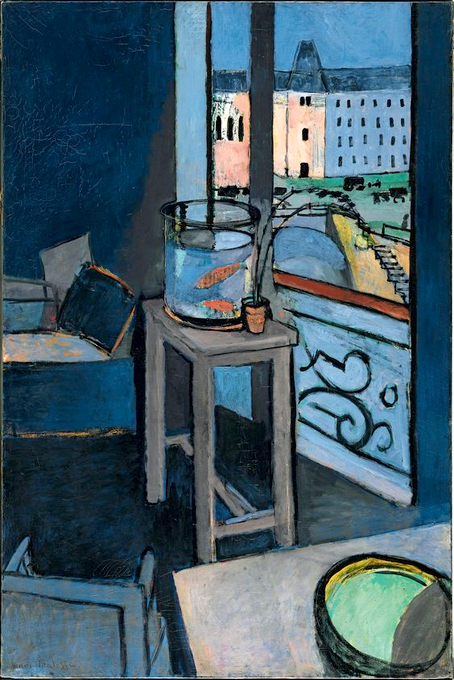 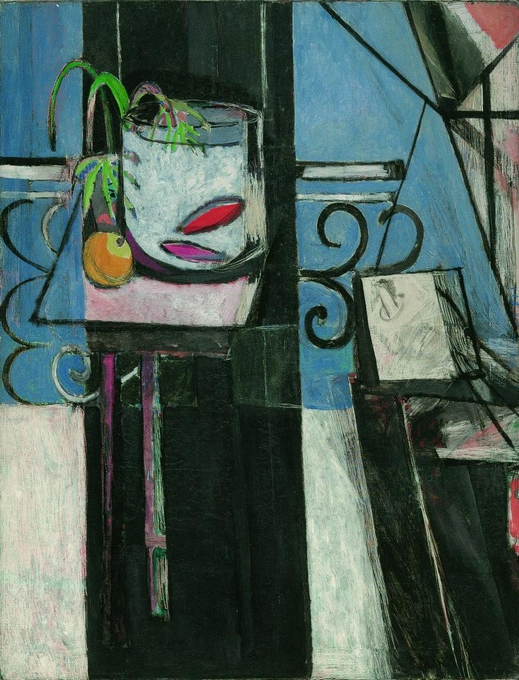 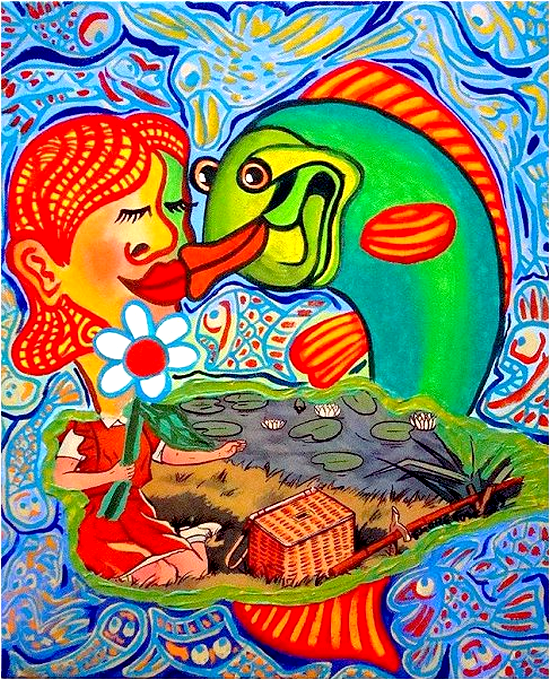 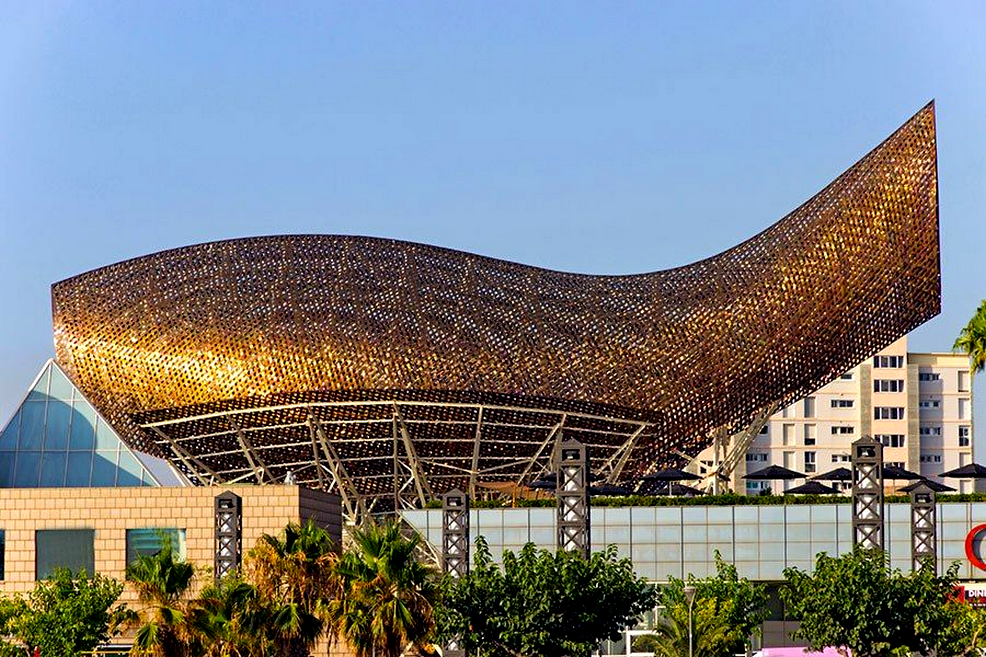 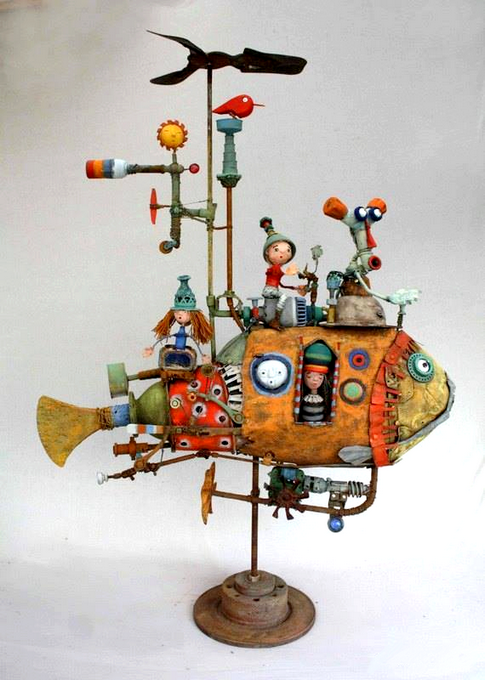 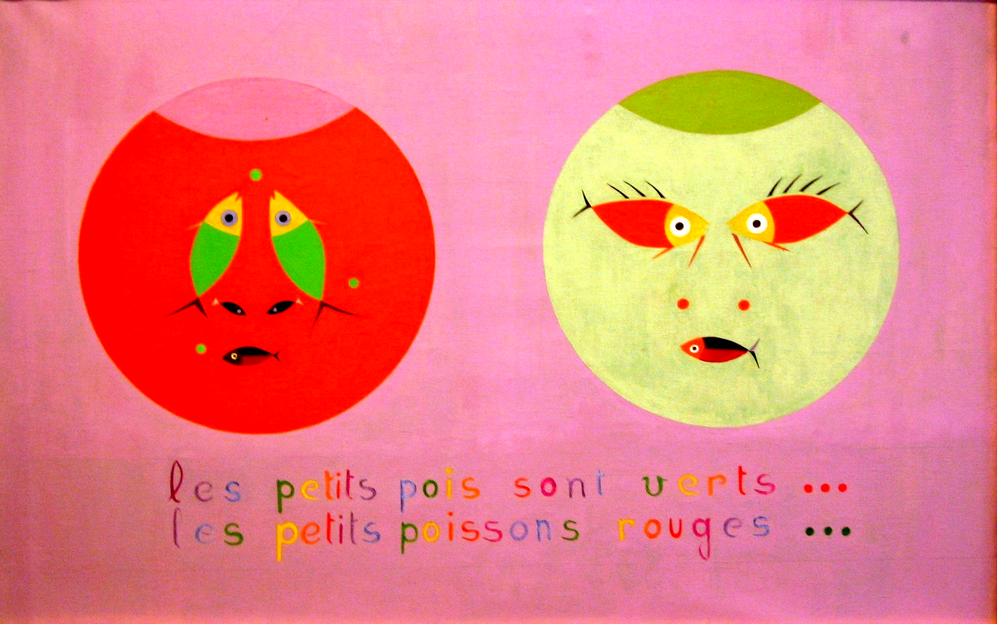 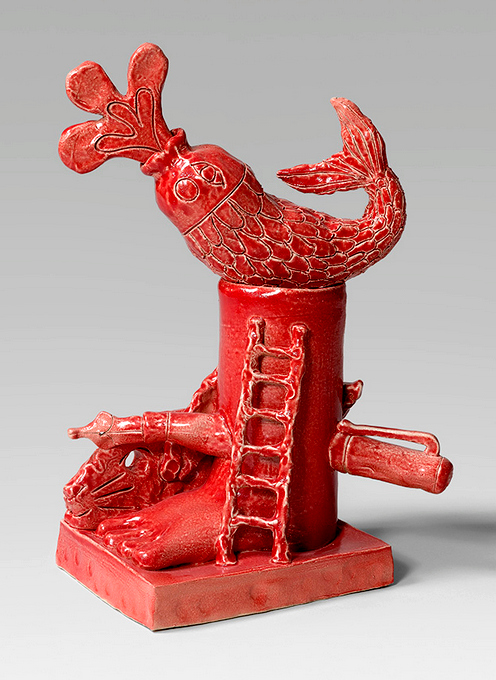 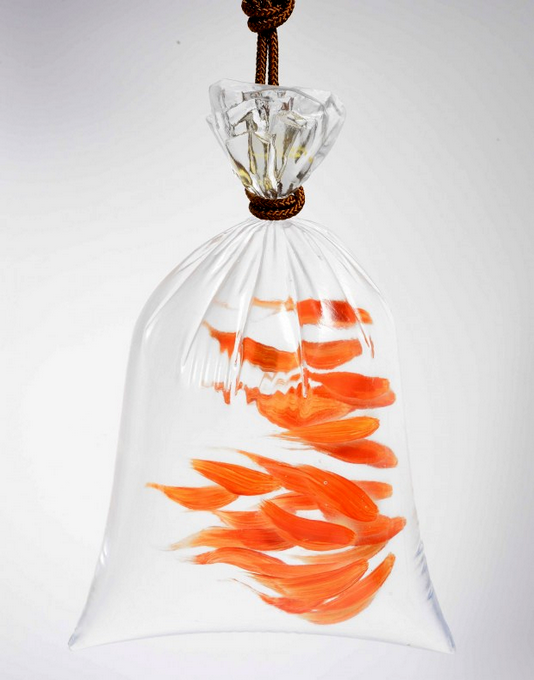 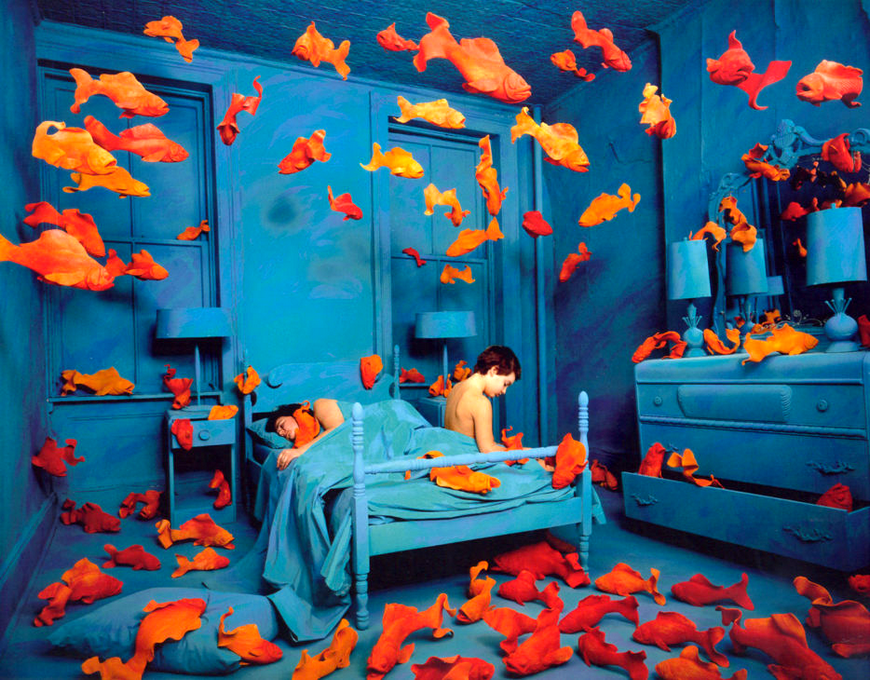 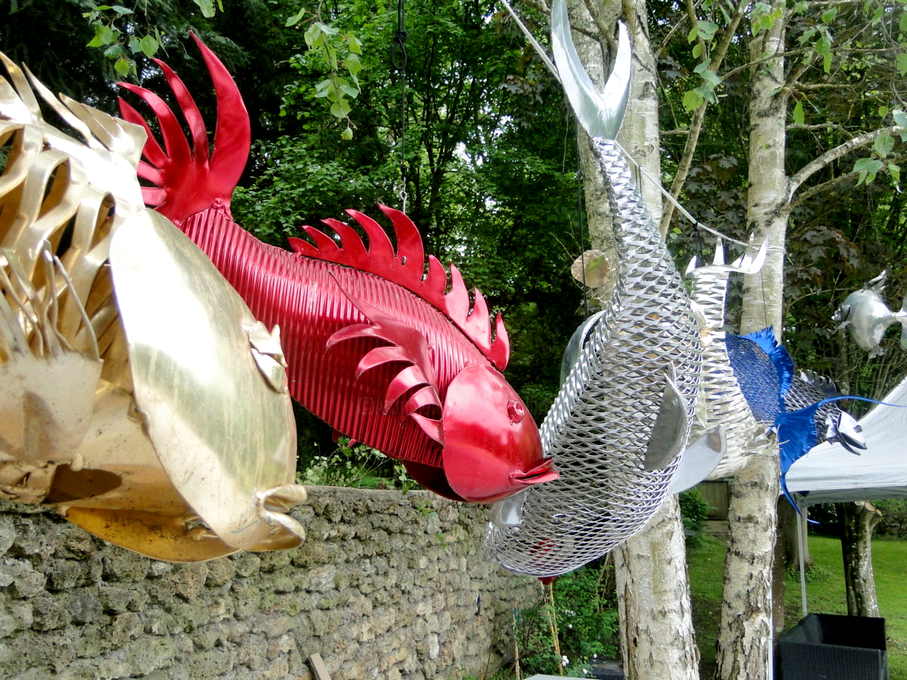 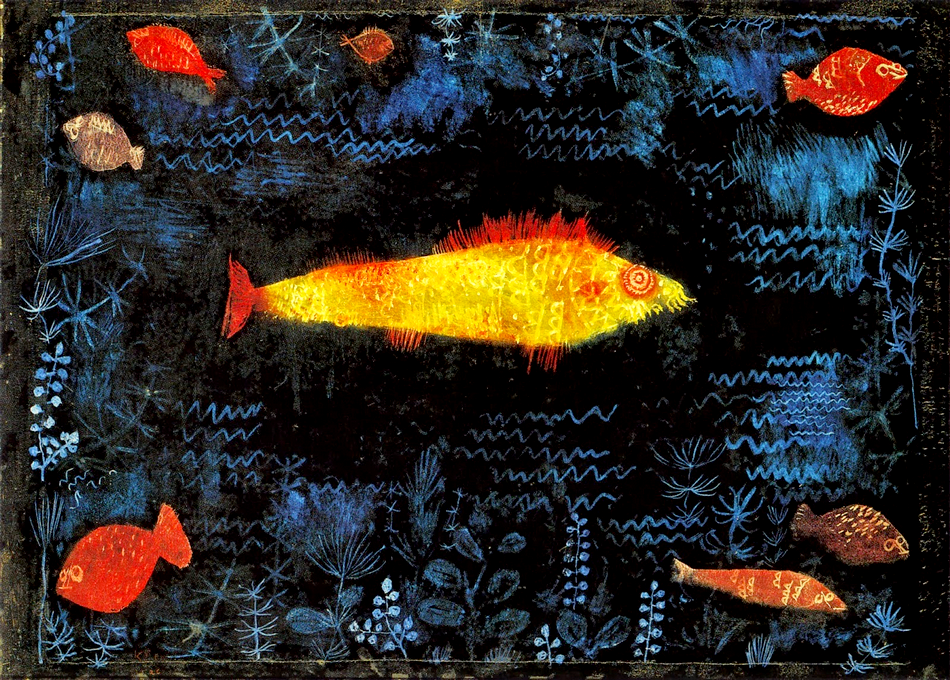 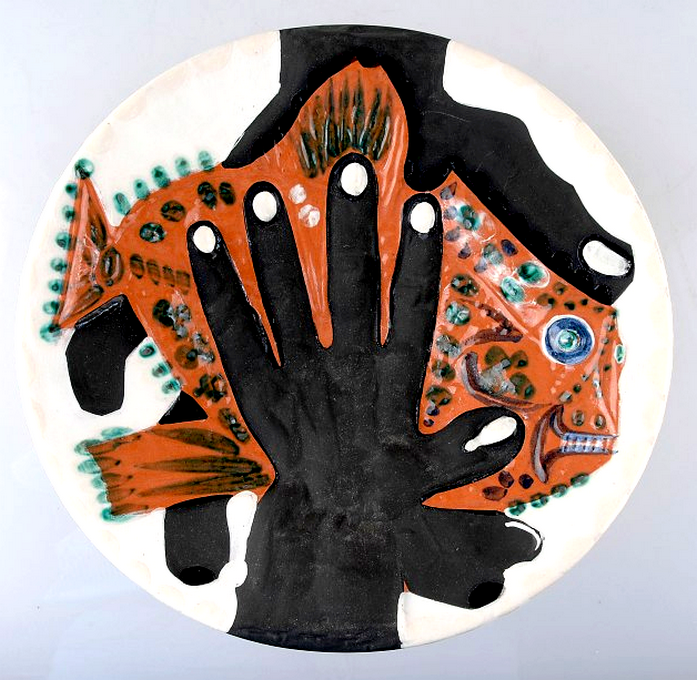 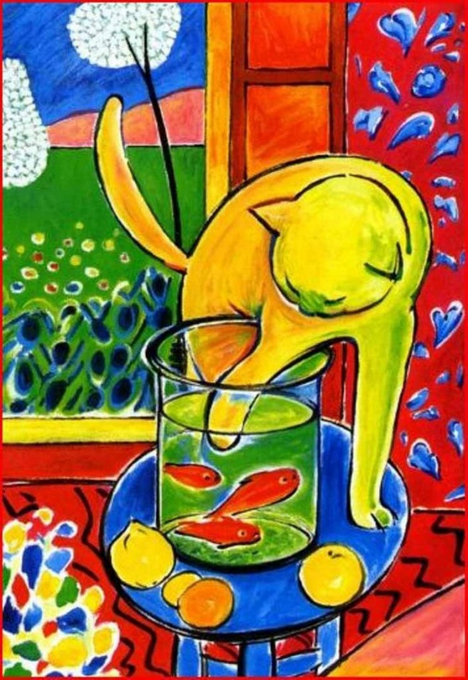 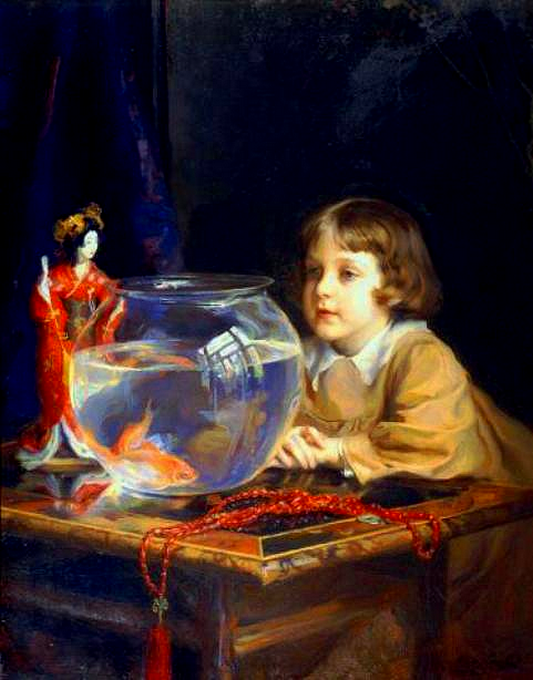 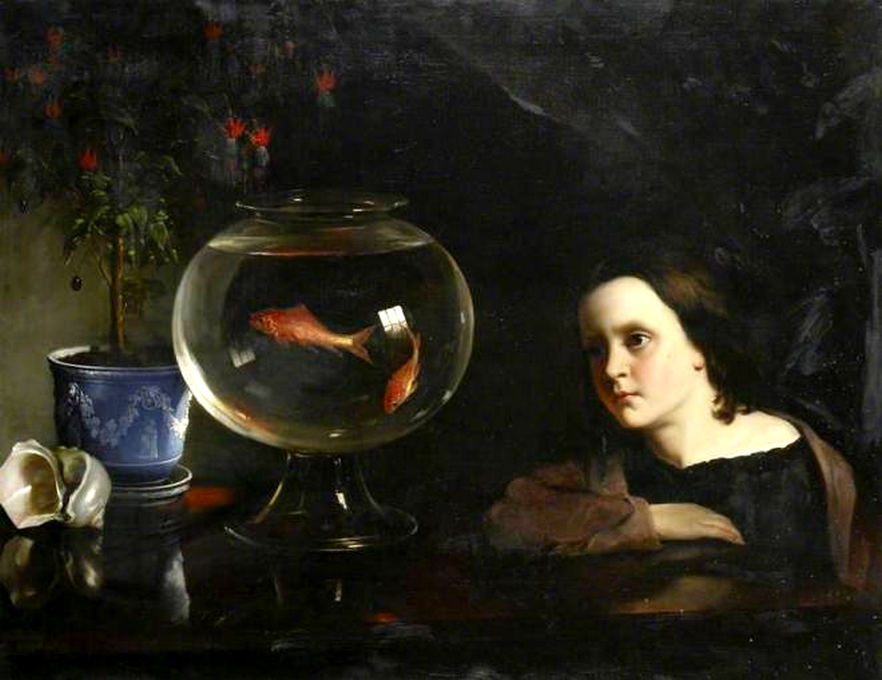 Roy LICHTENSTEIN La chambre de Van Gogh 1992
Vincent VAN GOGH La chambre à Arles 1889
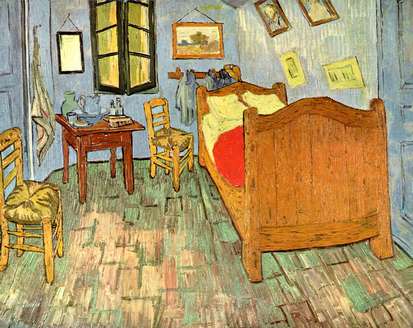 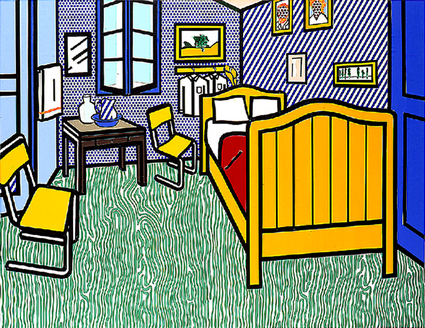 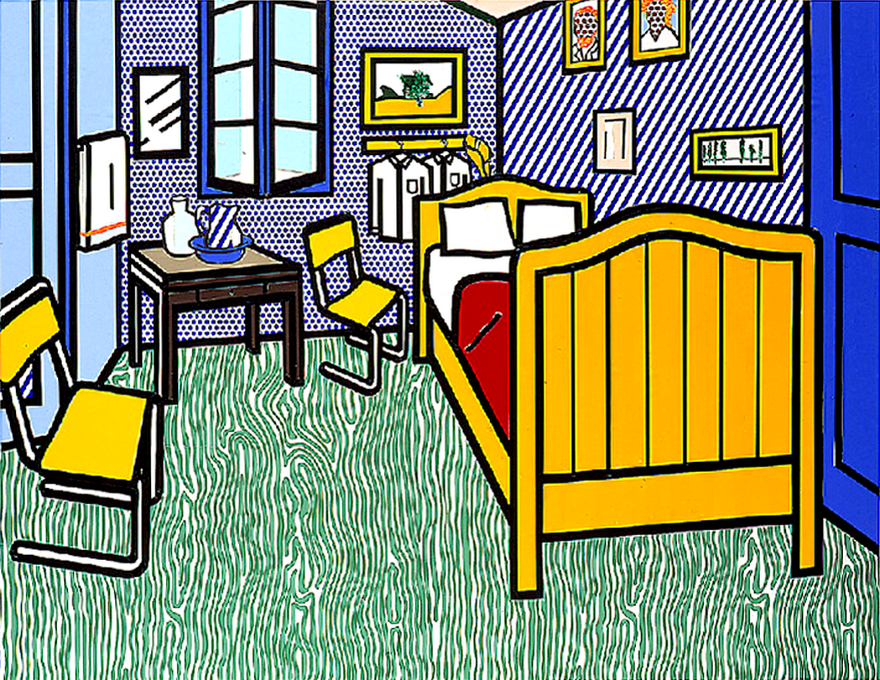 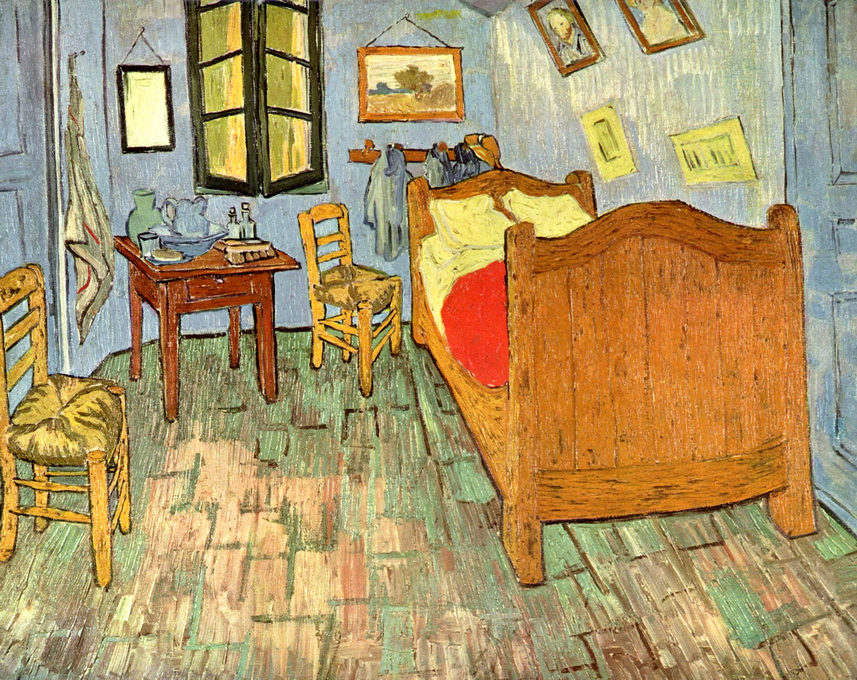 Henri ROUSSEAU, moi-même, 1890
Marc CHAGALL, Les mariés de la tour Eiffel, 1939
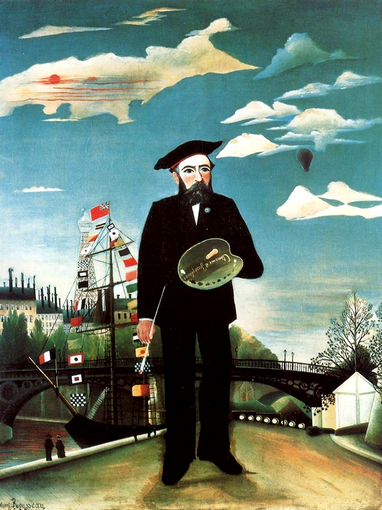 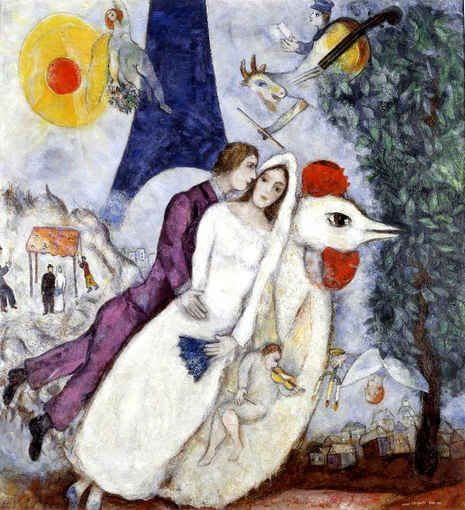 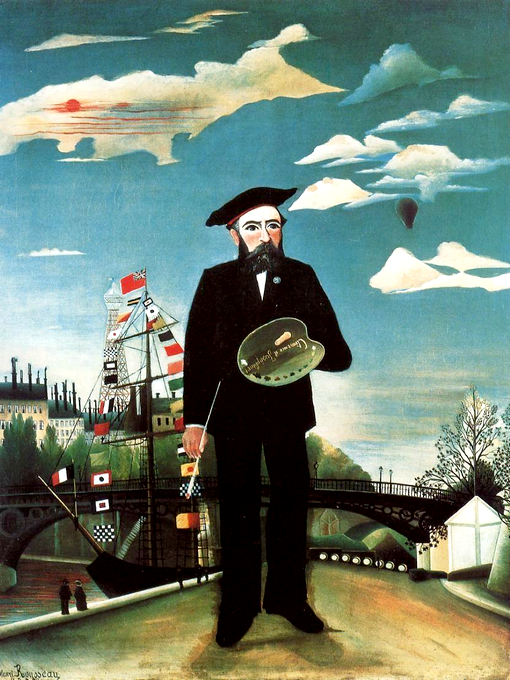 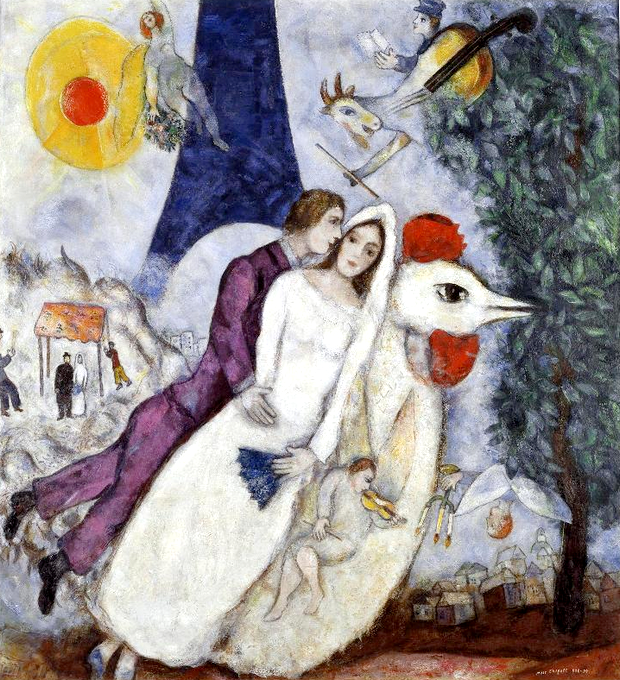 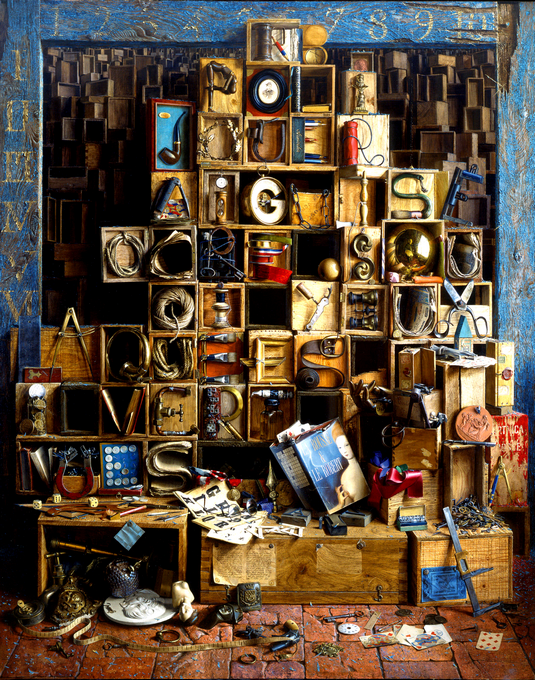 Cliquez sur diverses zones de l’image pour les agrandir.
Jacques POIRIER
Artnica 1997
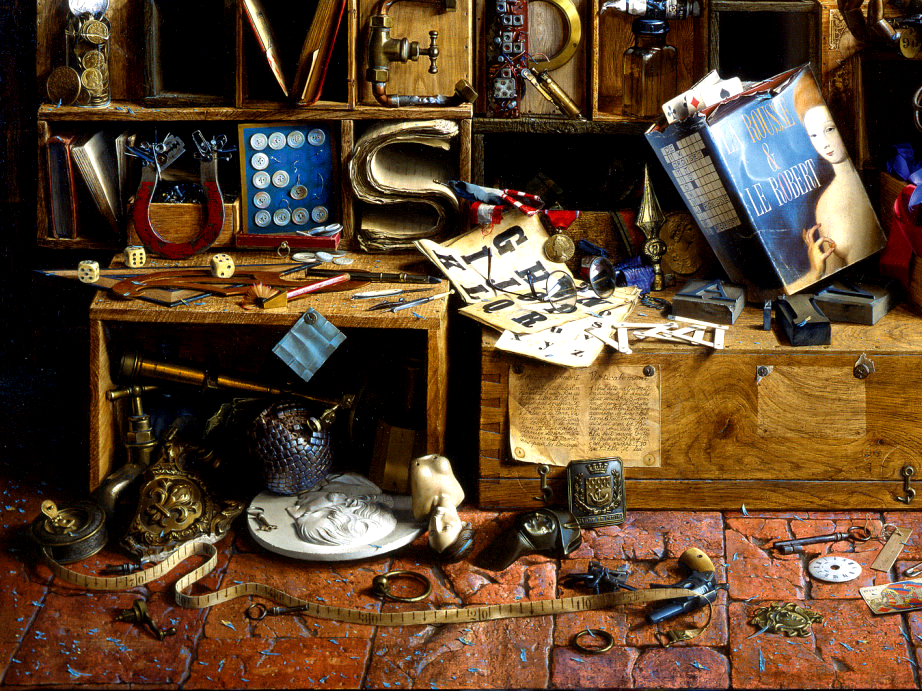 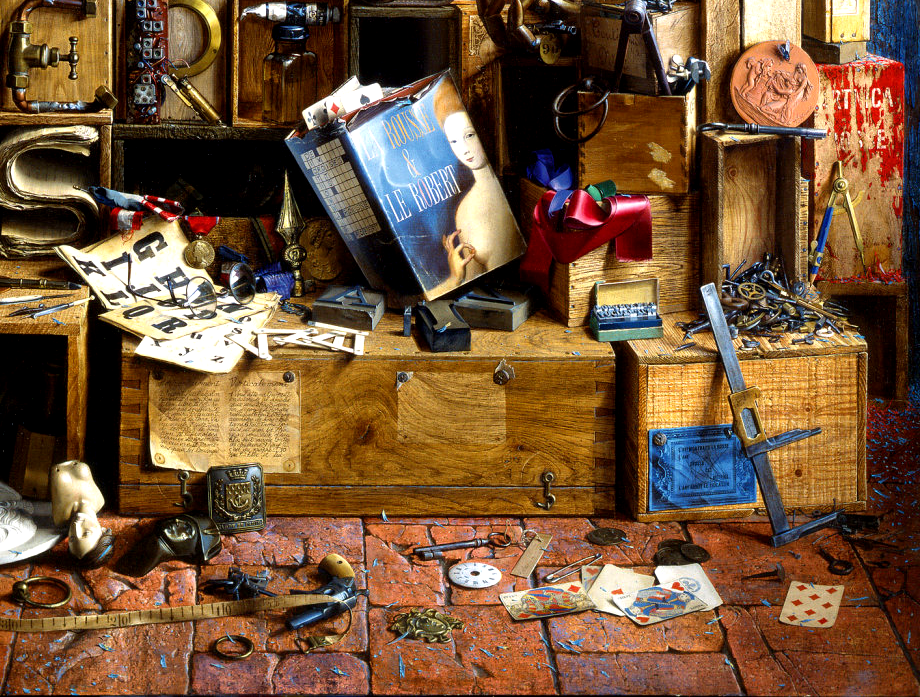 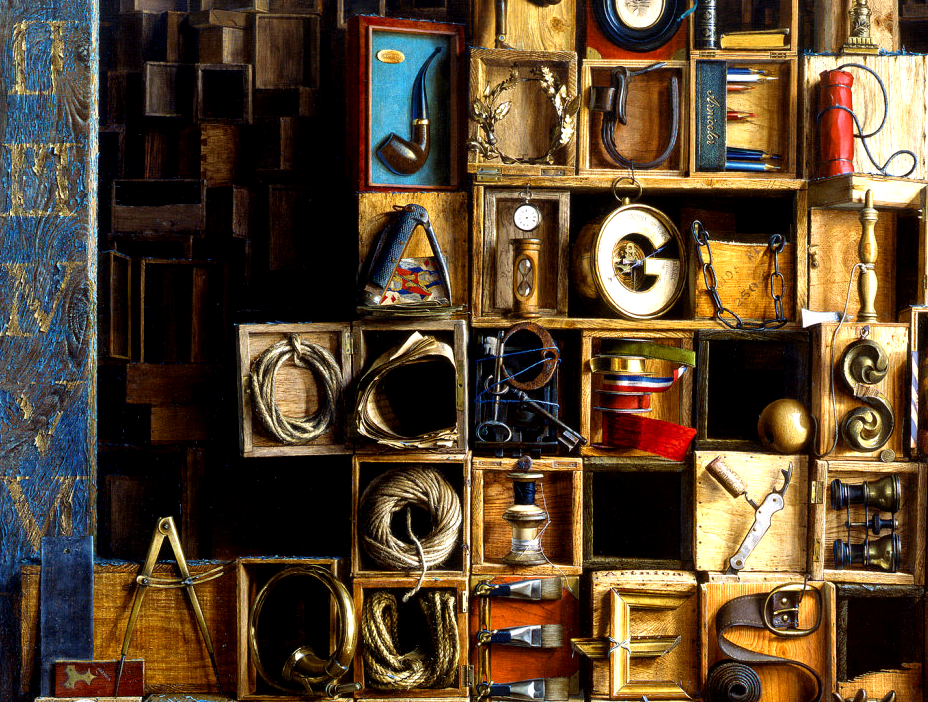 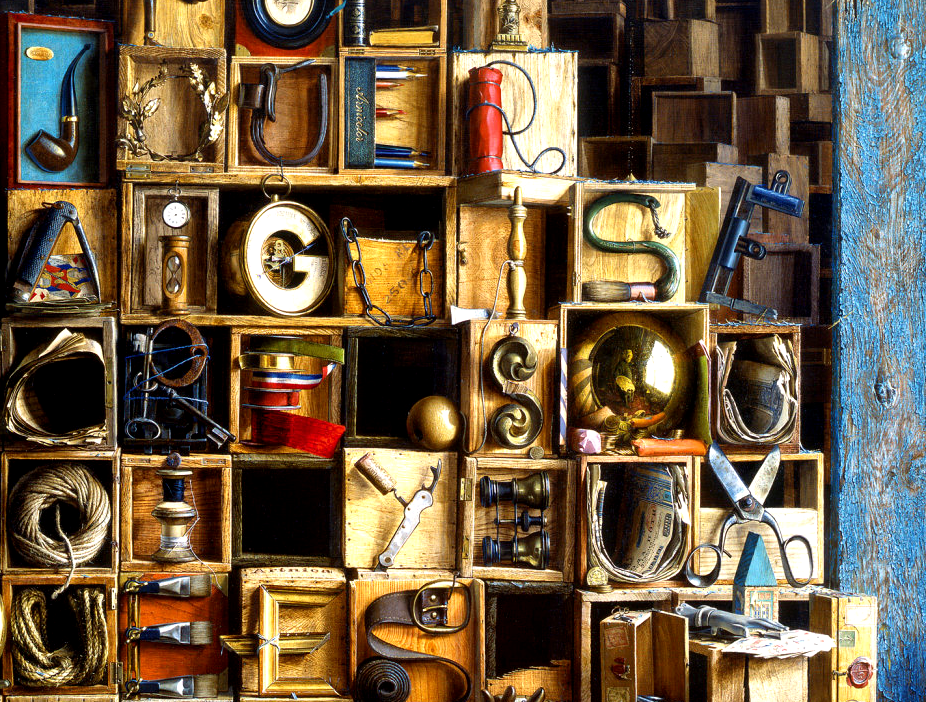 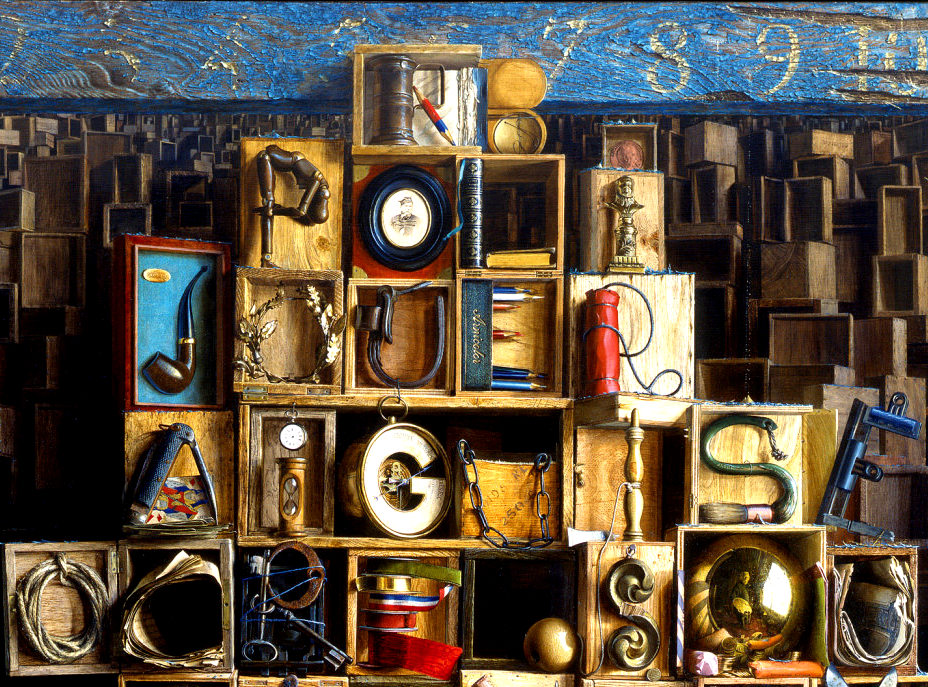 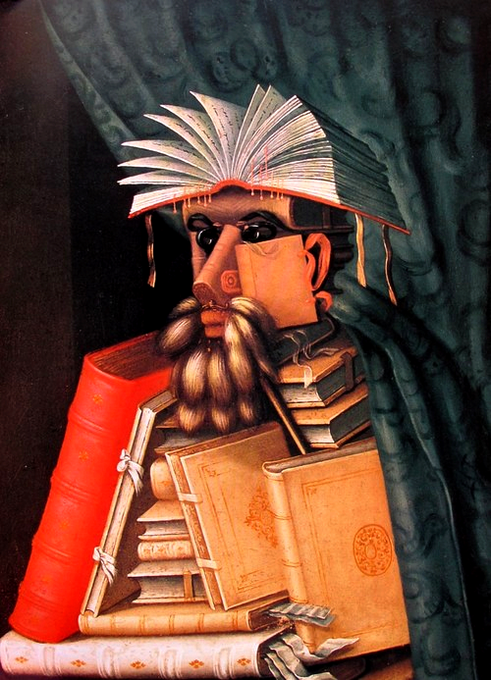 Giuseppe ARCIMBOLDO
Le bibliothécaire
Vers 1562
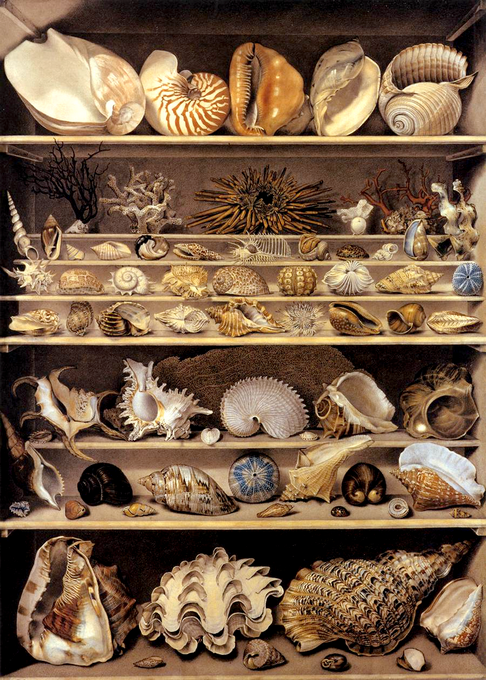 Alexandre Isidore
LEROY DE BARDE
Choix de coquillages
1ère moitié du XIXème
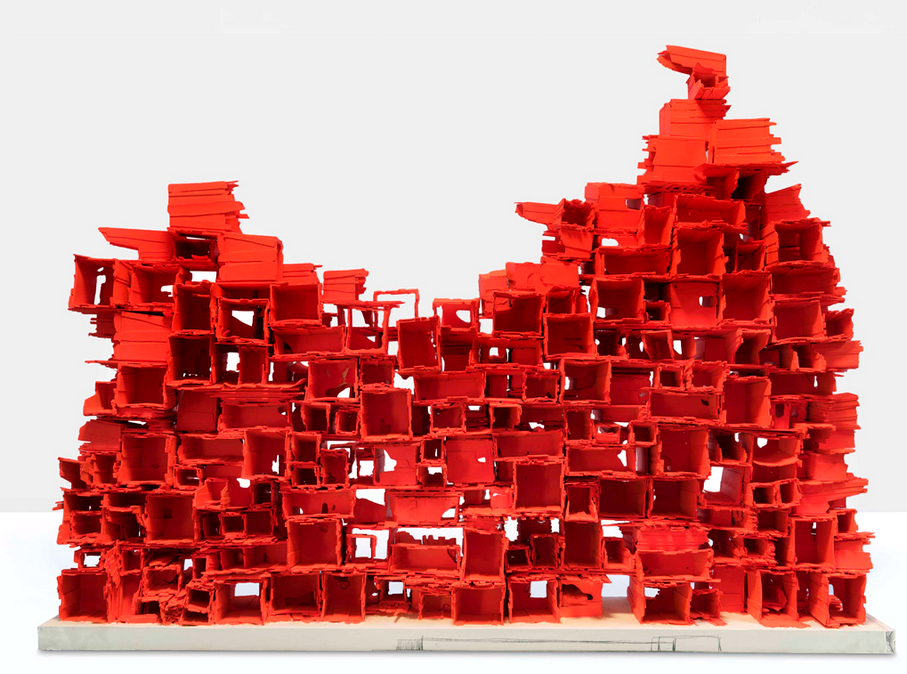 Arne QUINZE, Bidonville City 1145,  2008
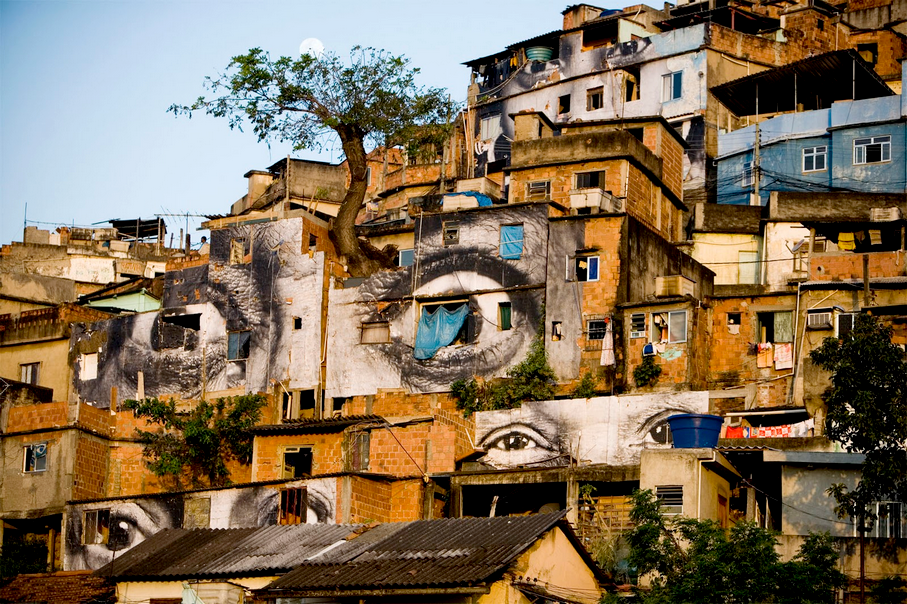 JR ''Women are heroes'' 2008 -Favela Morro da Providência, (Favela de Jour), Rio de Janeiro, Brésil.
Charles DENET, Les pileurs de pommes, 1914
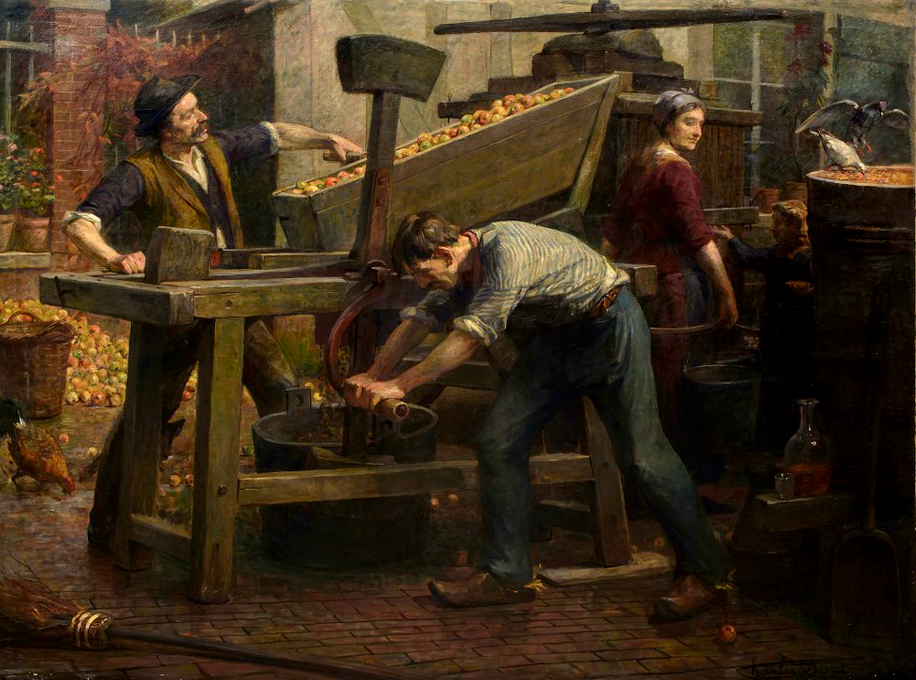 Des pommes
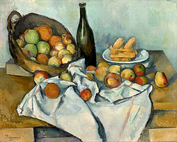 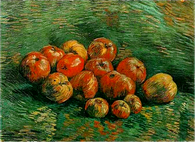 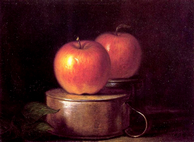 Paul CEZANNE
Panier de pommes
Vincent VAN GOGH
Nature morte aux pommes
William Sidney MOUNT
Pommes sur des gobelets
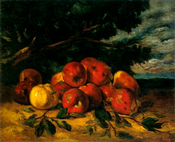 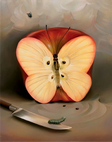 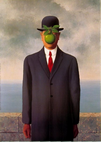 Gustave COURBET
Les pommes les plus rouges
au pied d’un arbre
Vladimir KUSH
Pomme, chenille et papillon
René MAGRITTE
Le fils de l’homme
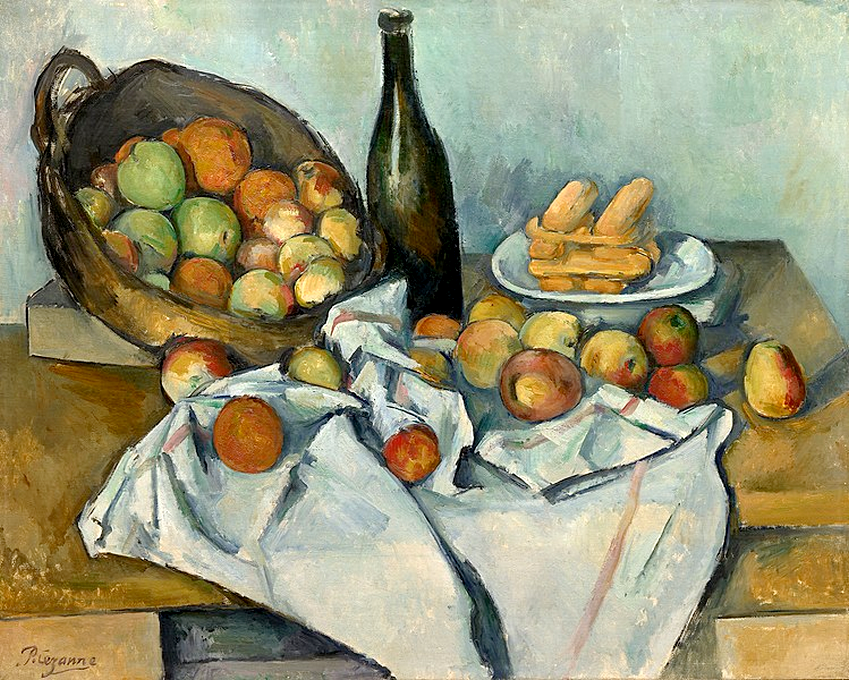 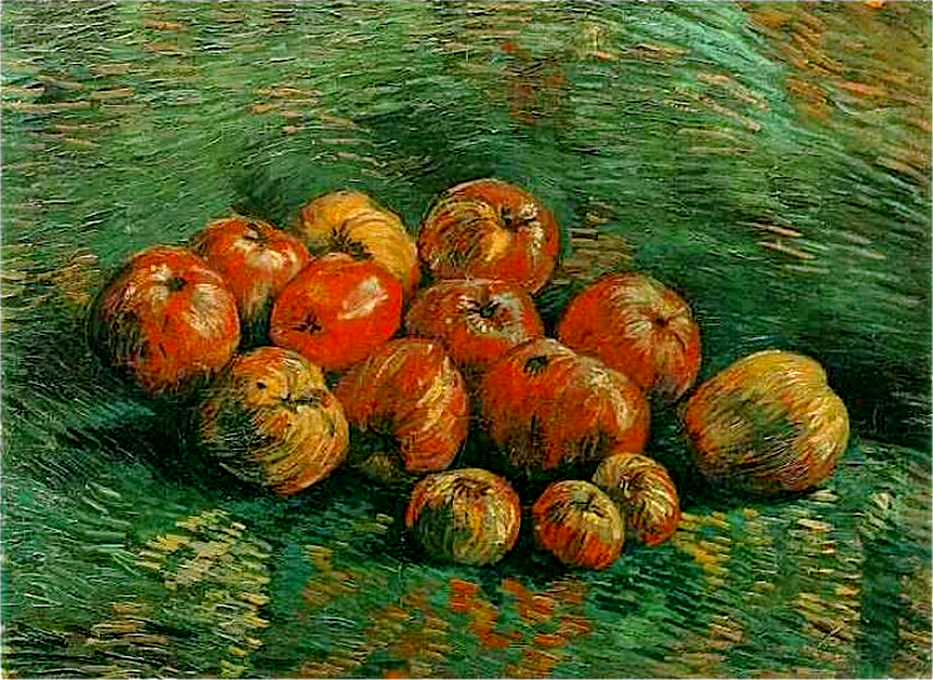 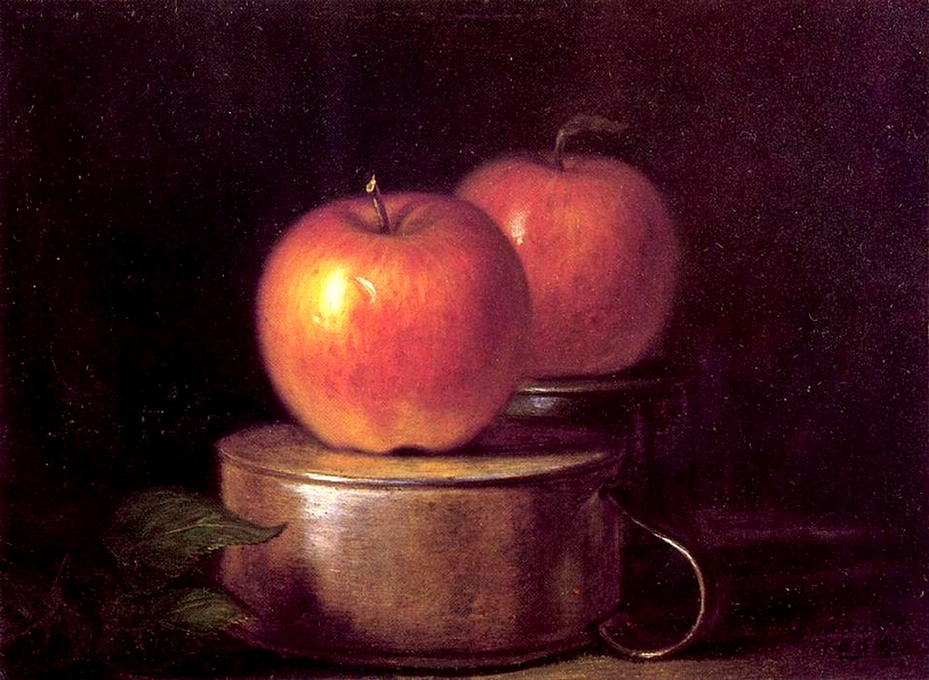 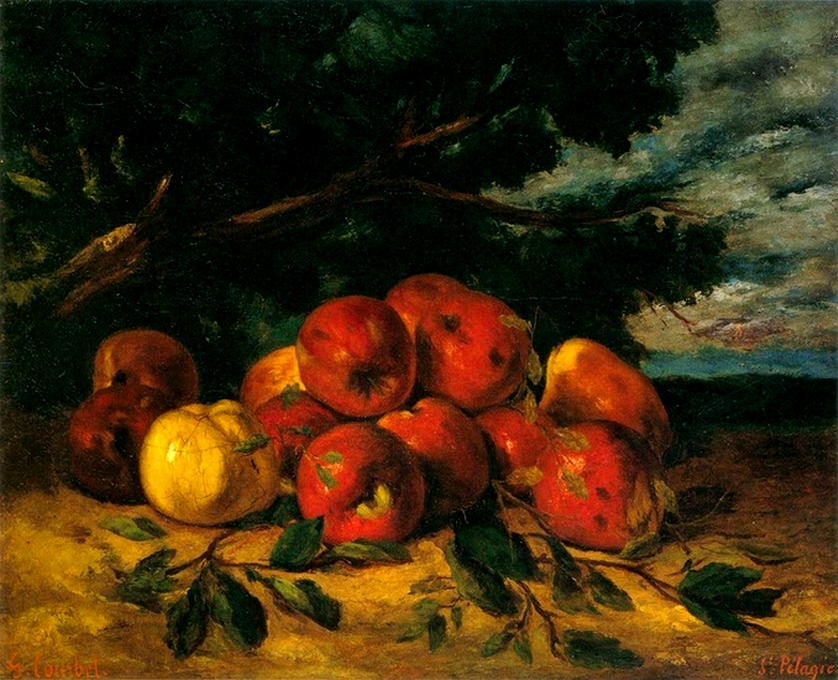 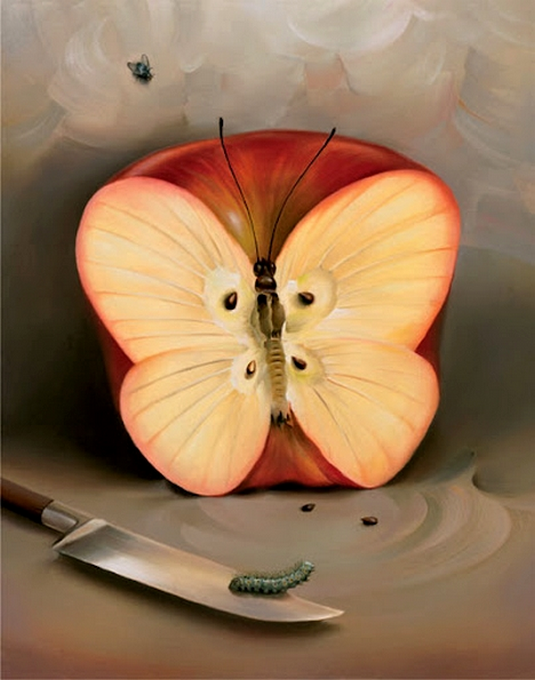 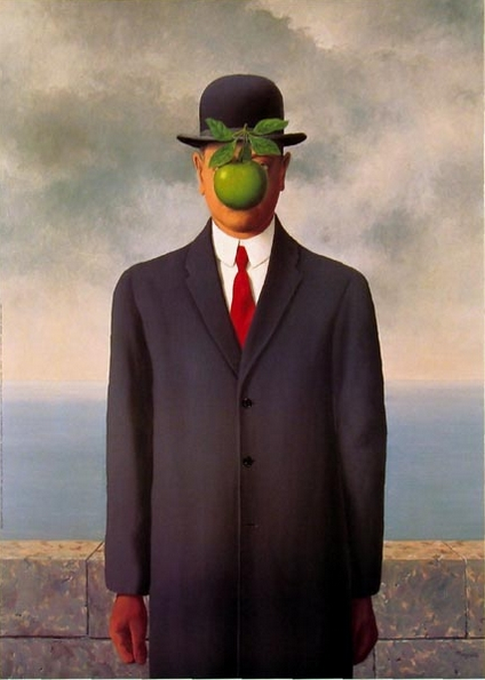